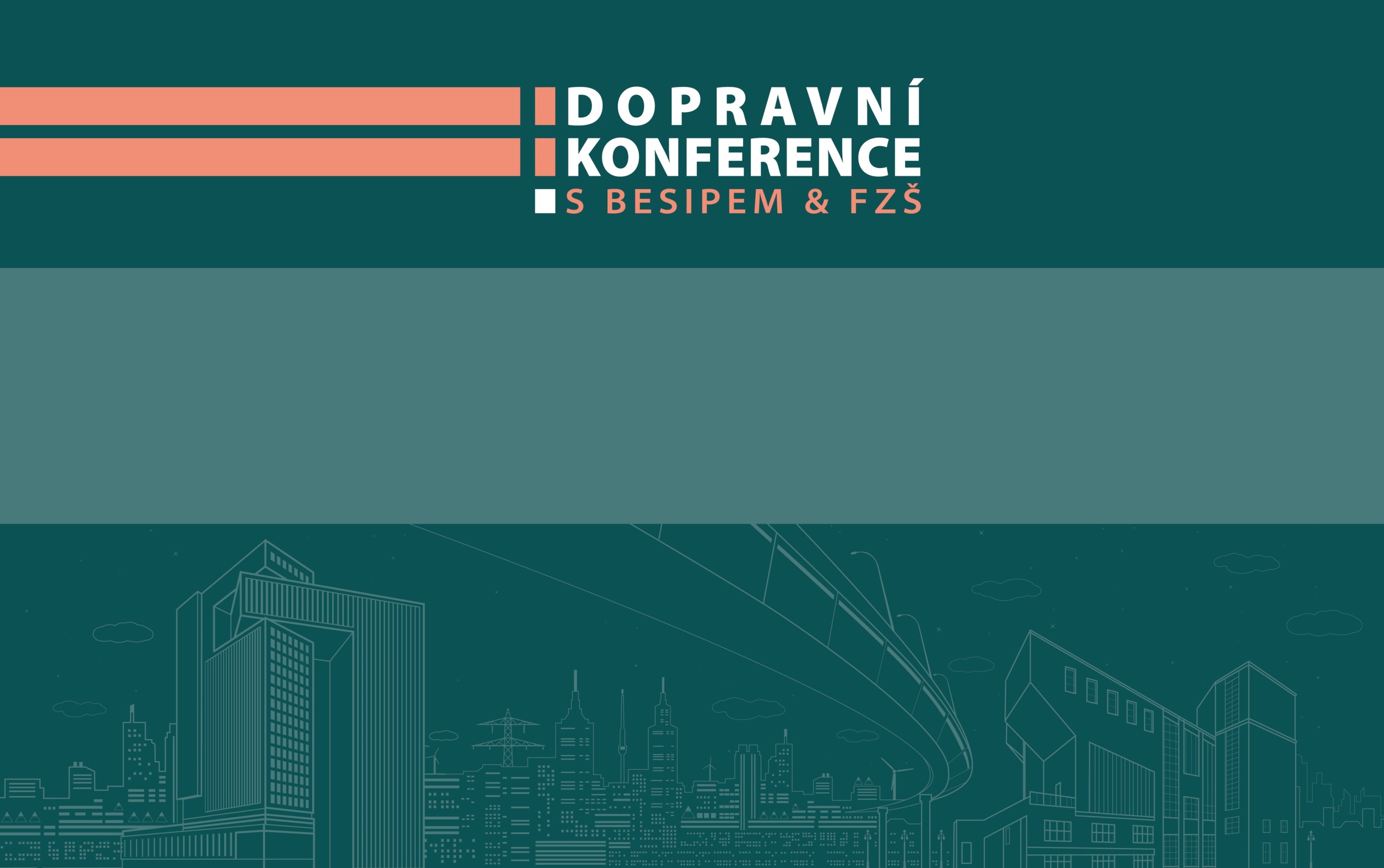 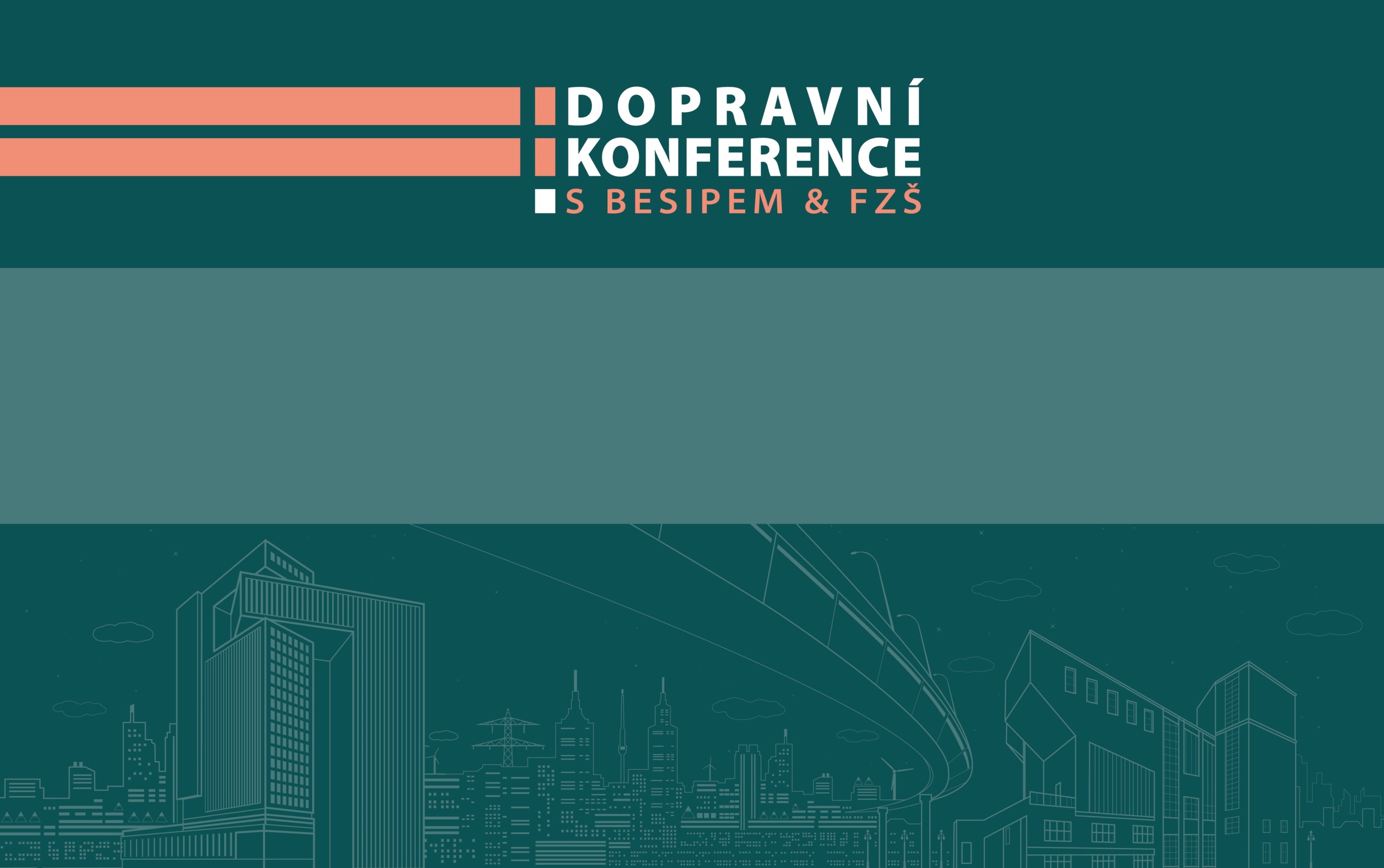 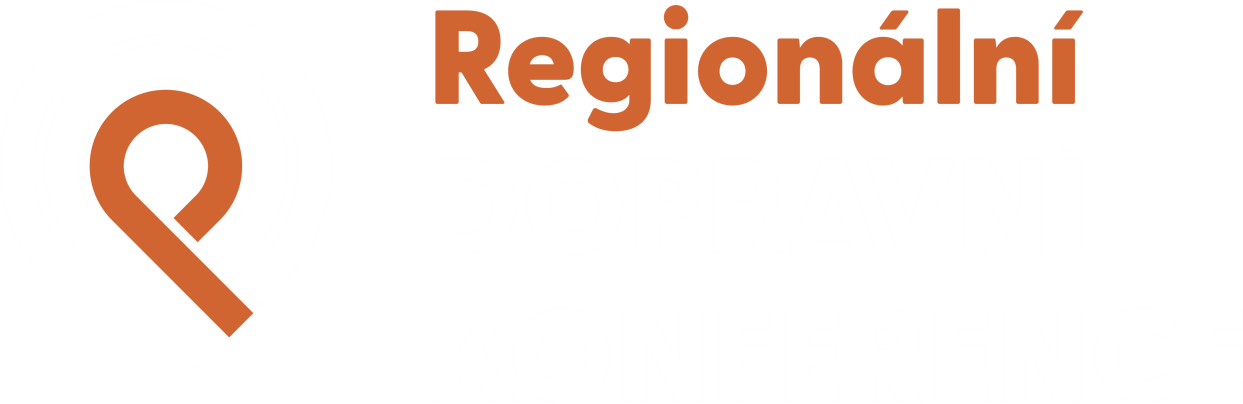 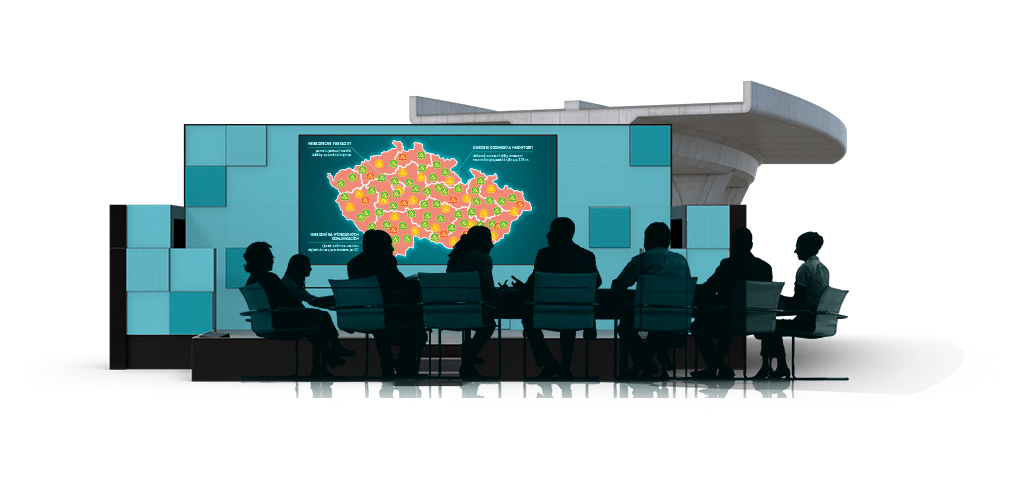 Opatření ke zvýšení bezpečnosti silničního provozu v kraji
Vytvořeno ve spolupráci 
Policie ČR a RSE Project
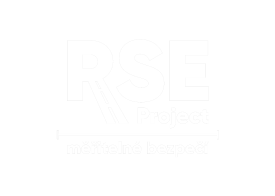 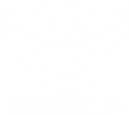 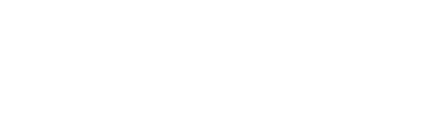 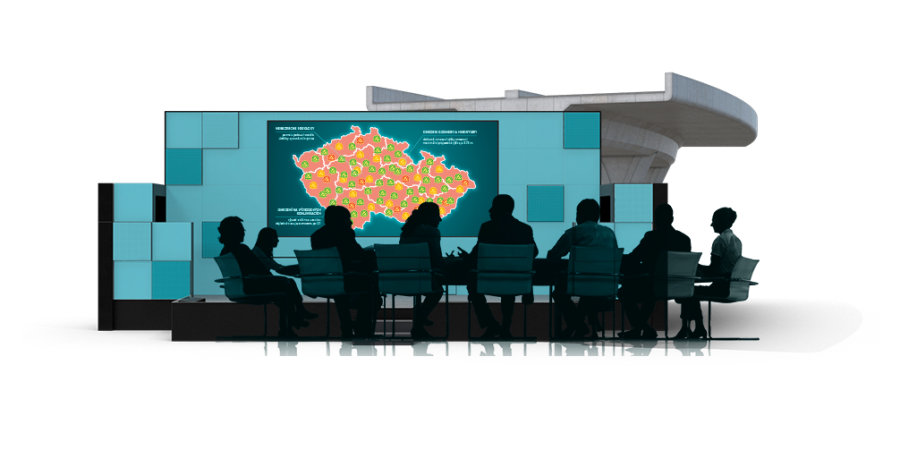 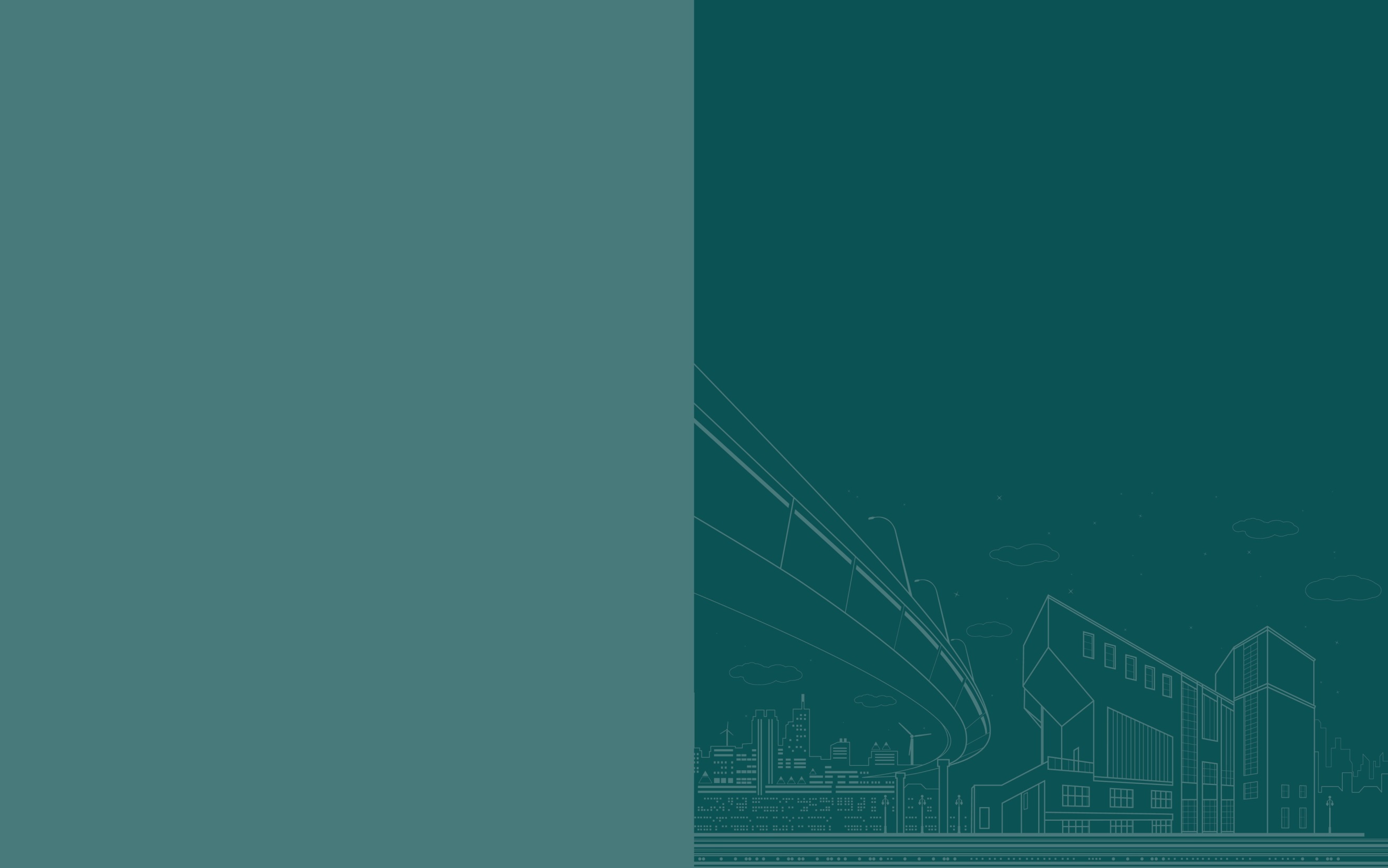 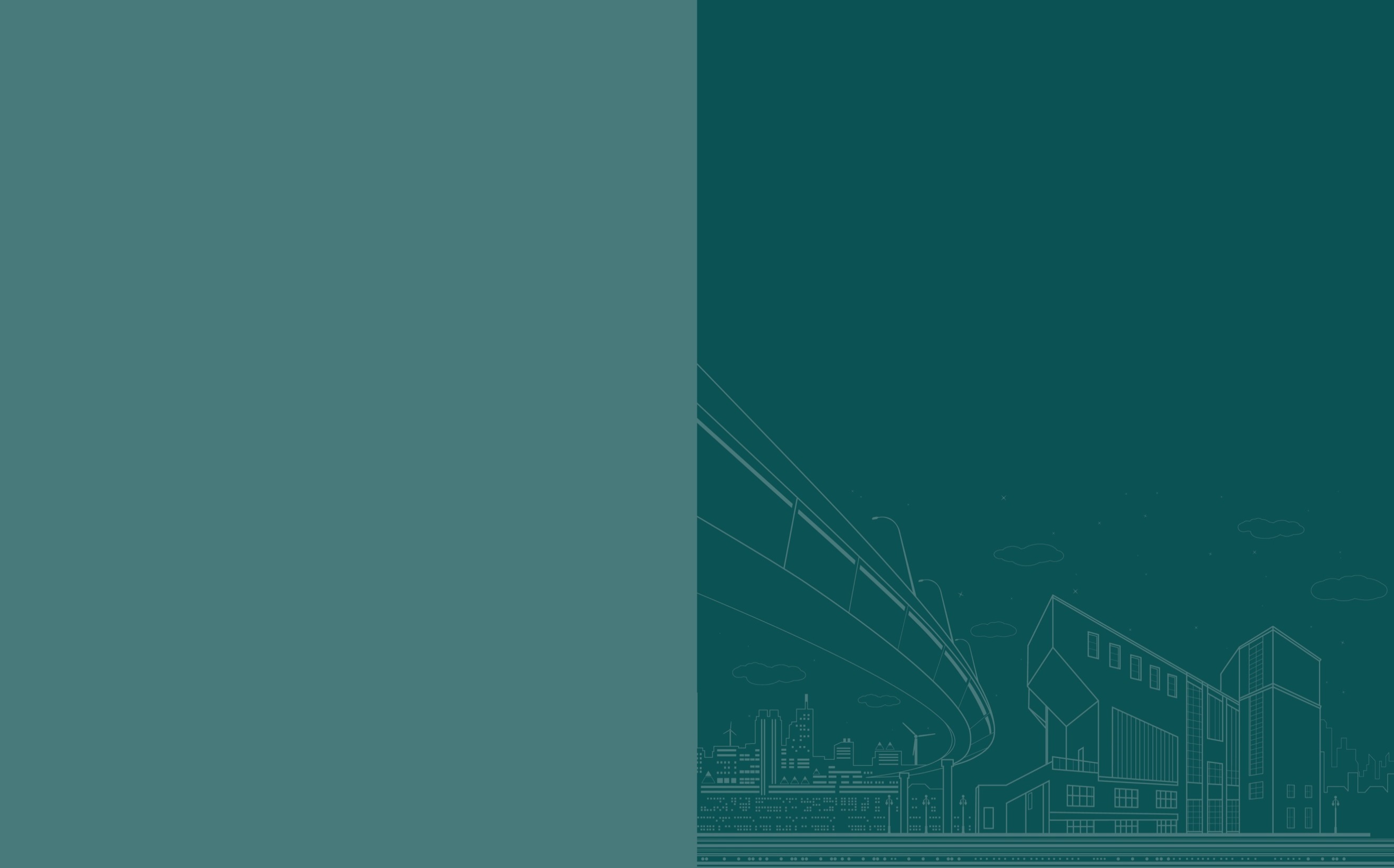 Lokalita
Úsek silnice II/185 u Klatov
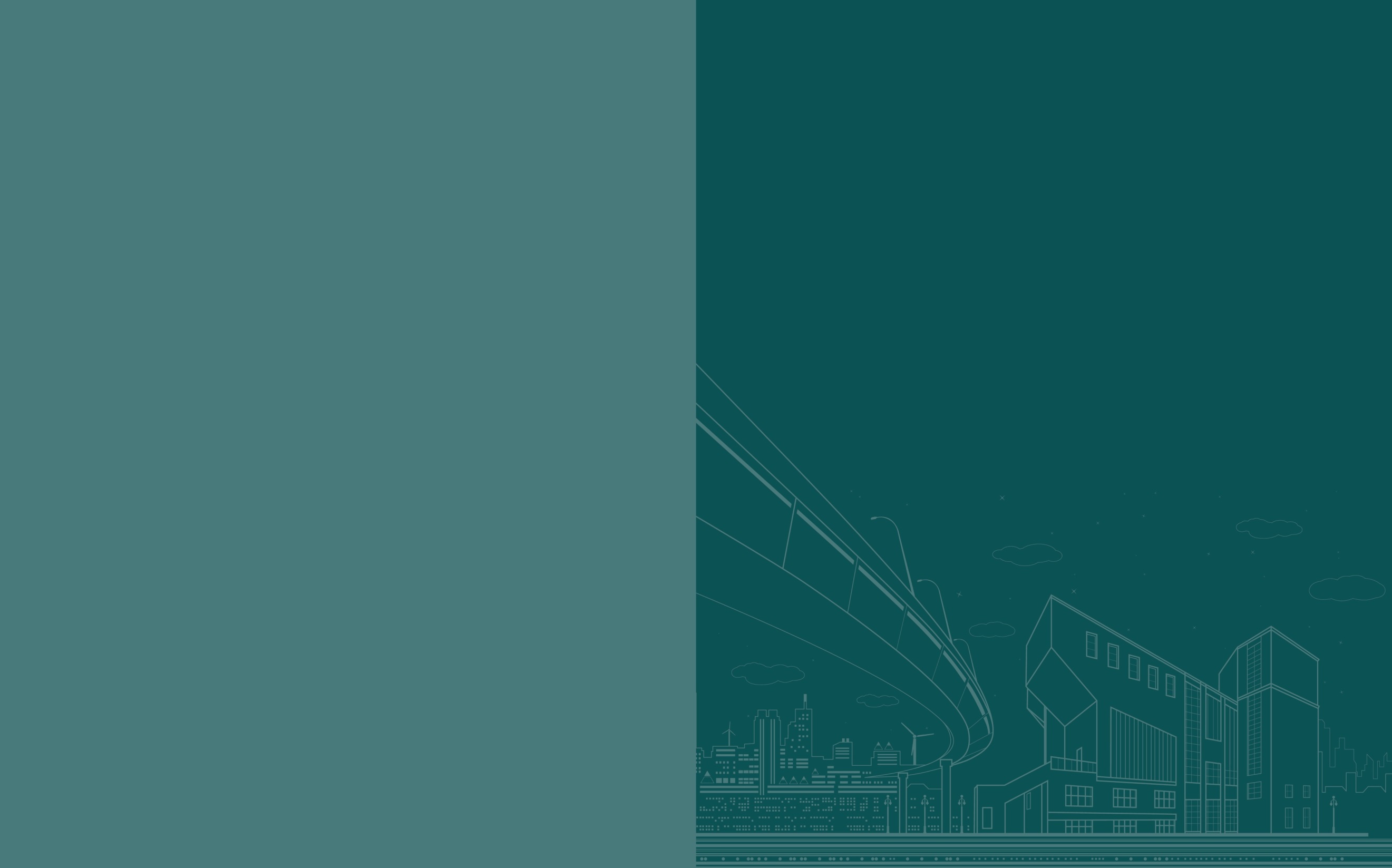 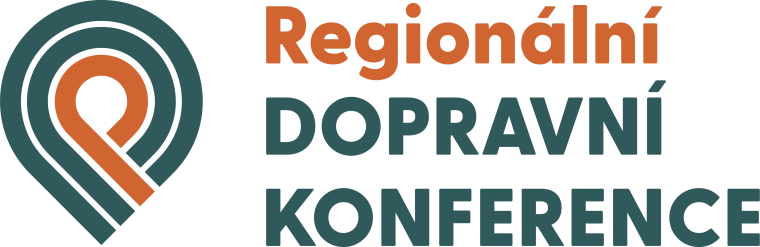 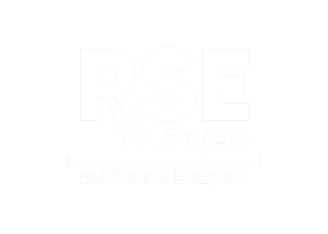 VÝBĚR RIZIKOVÝCH MÍST
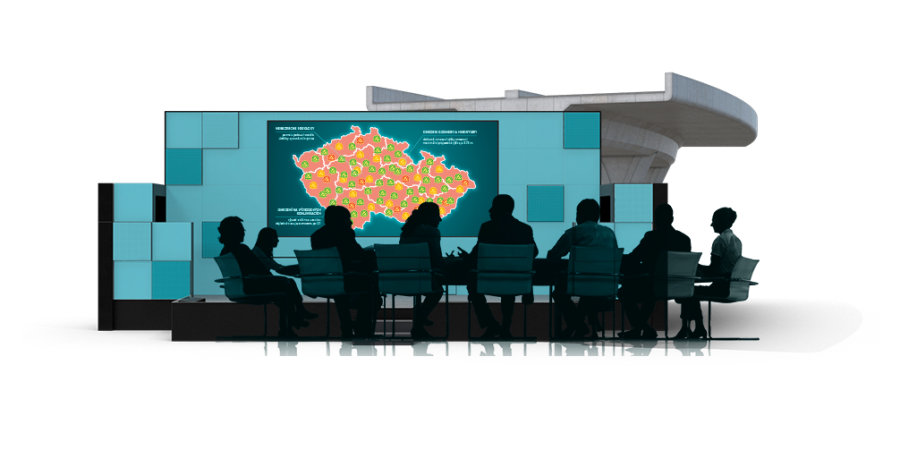 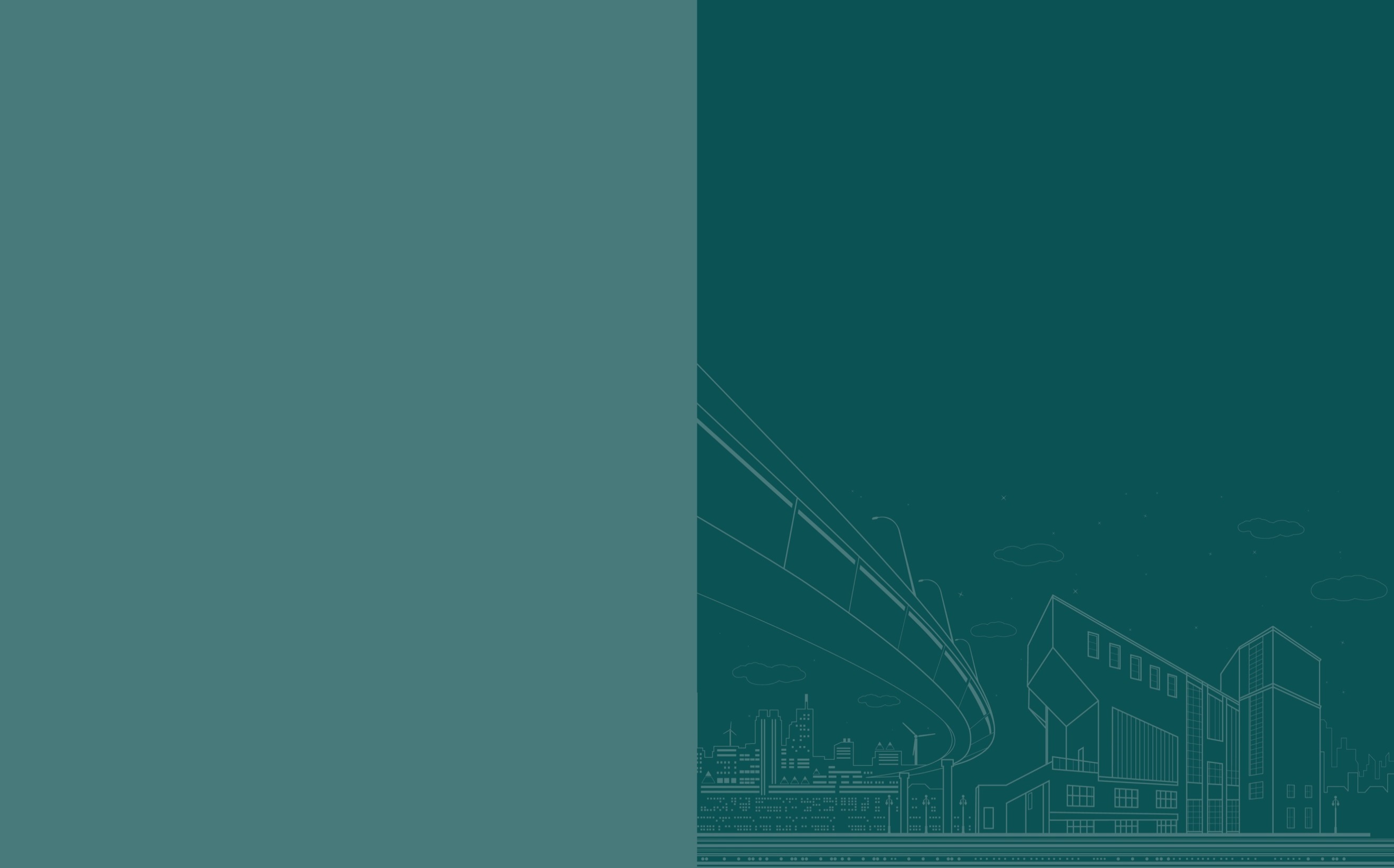 Úsek silnice II/185 u Klatov
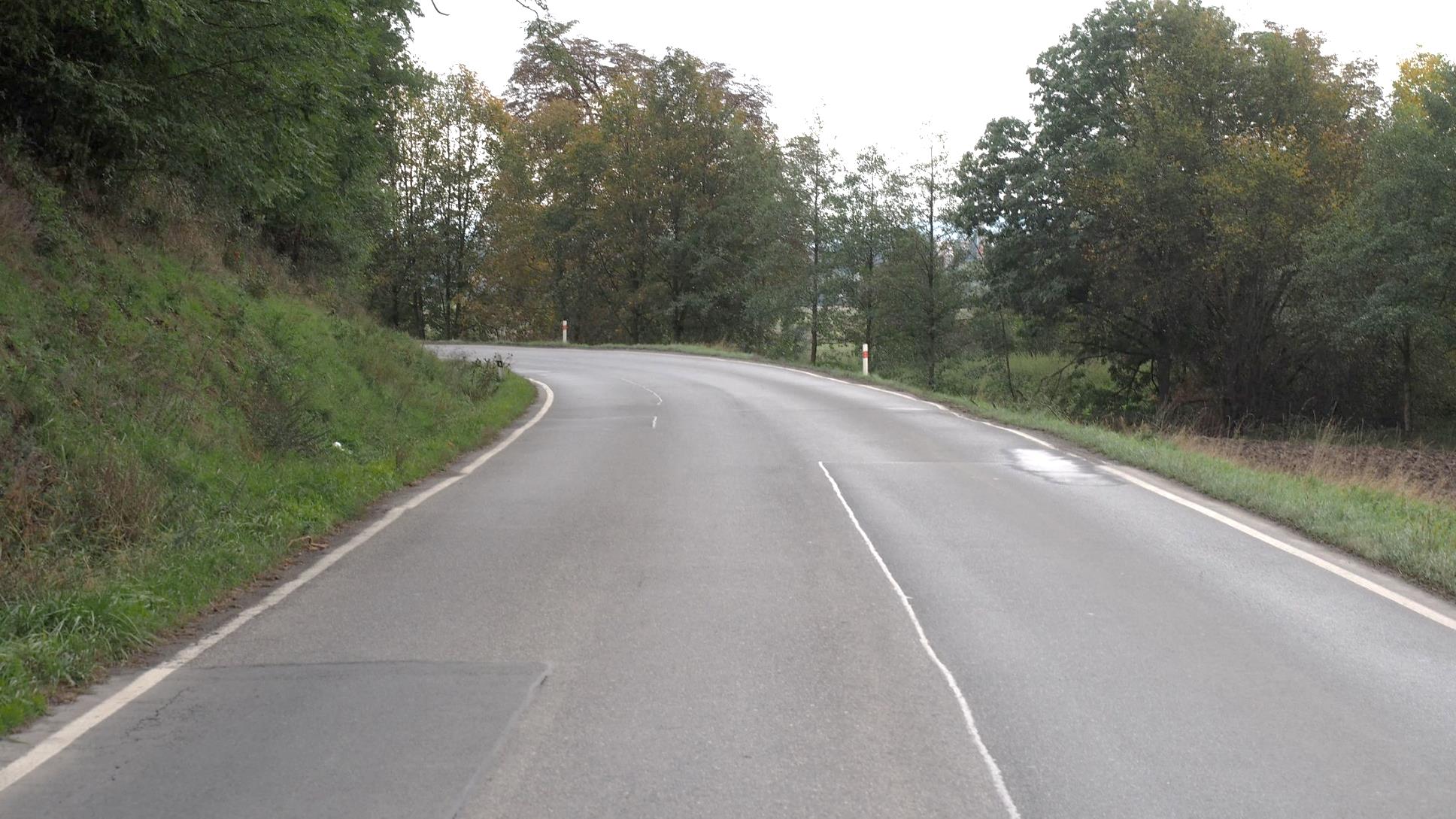 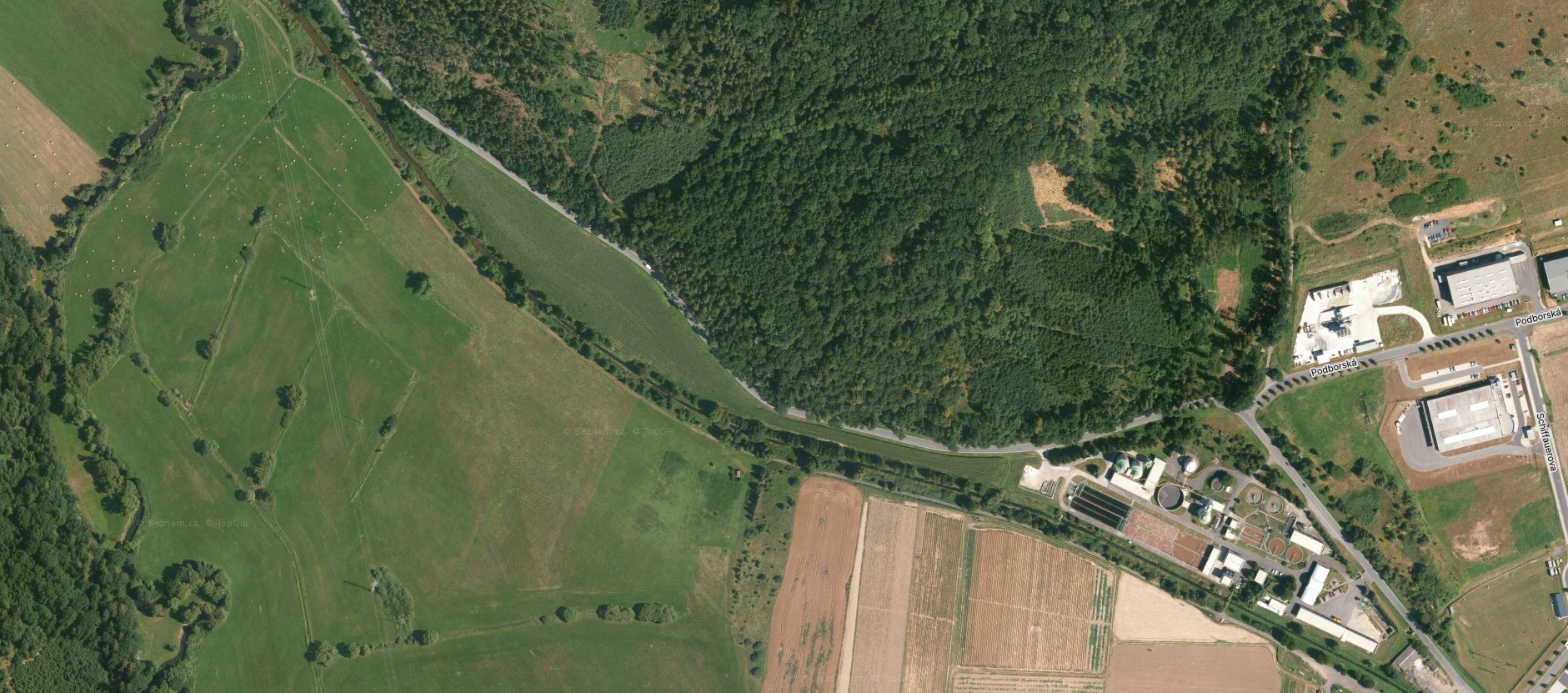 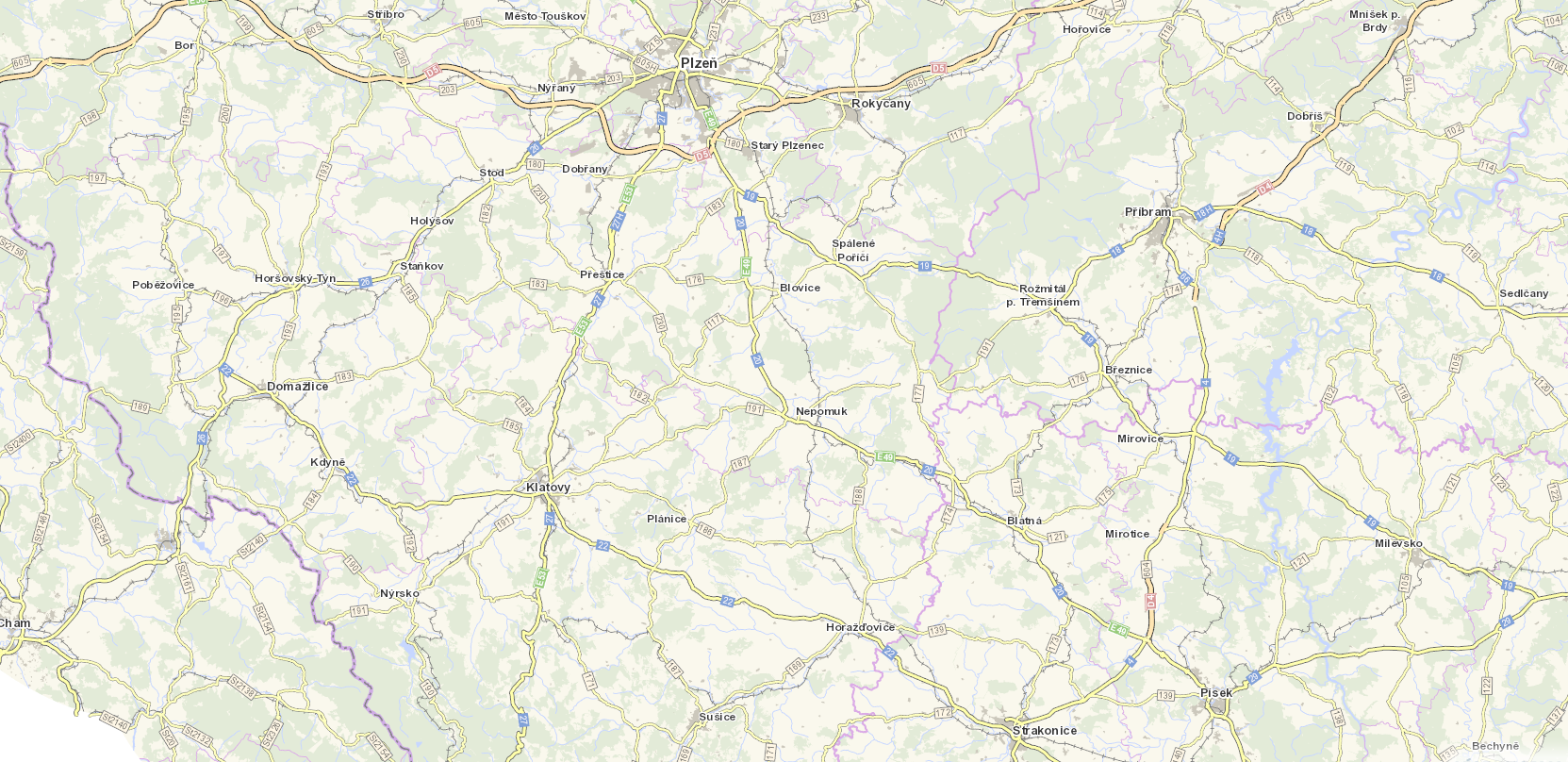 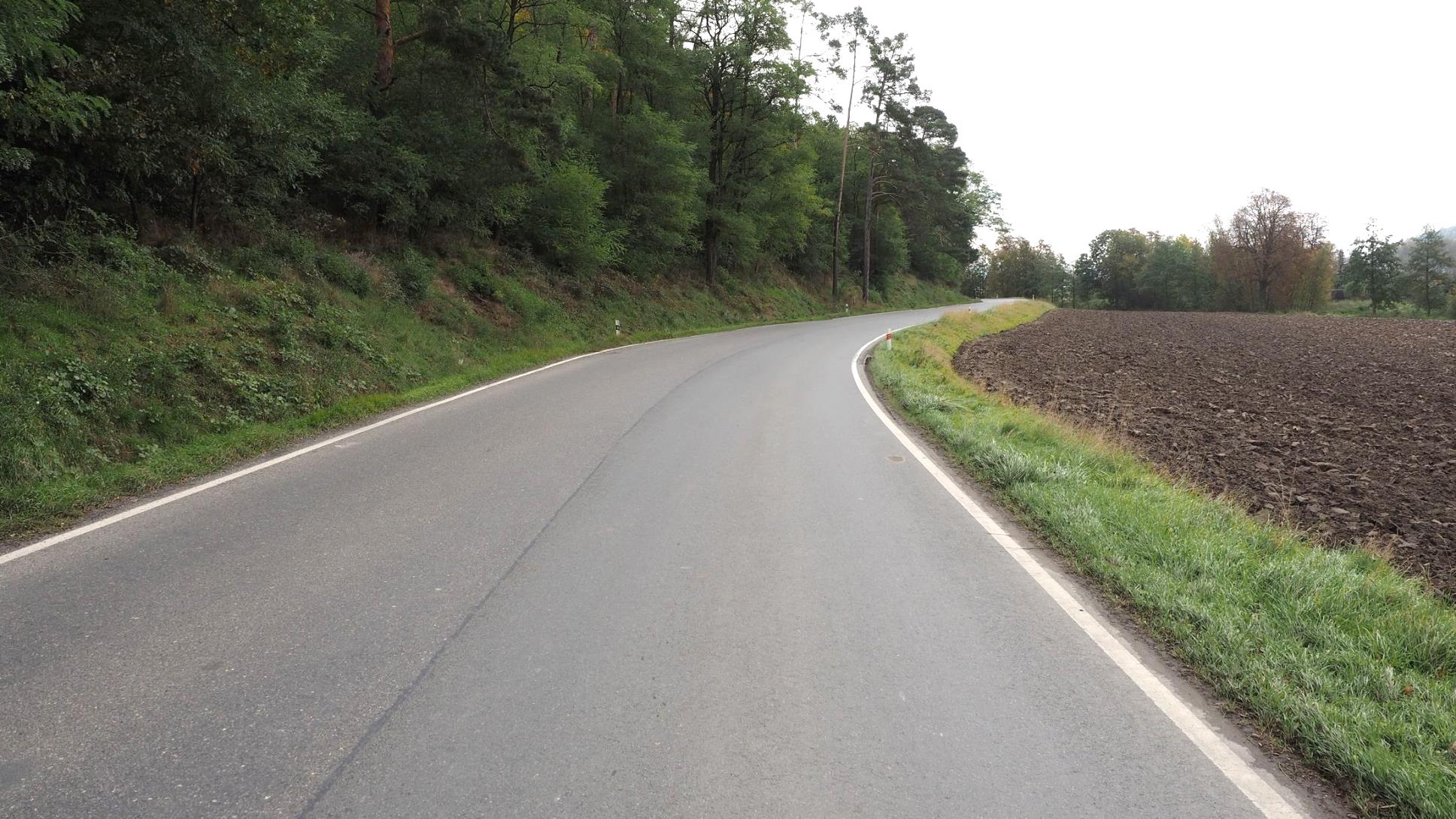 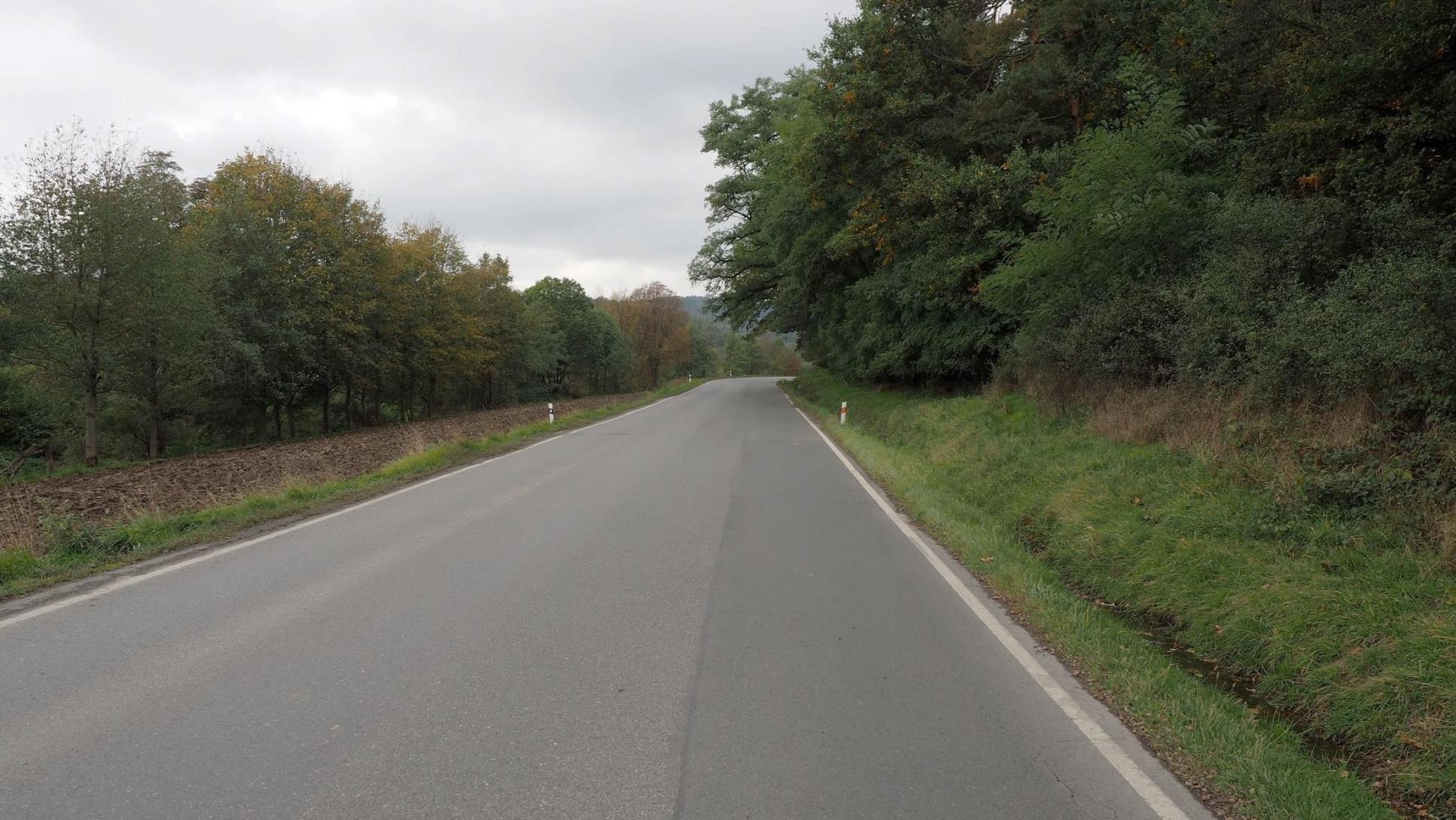 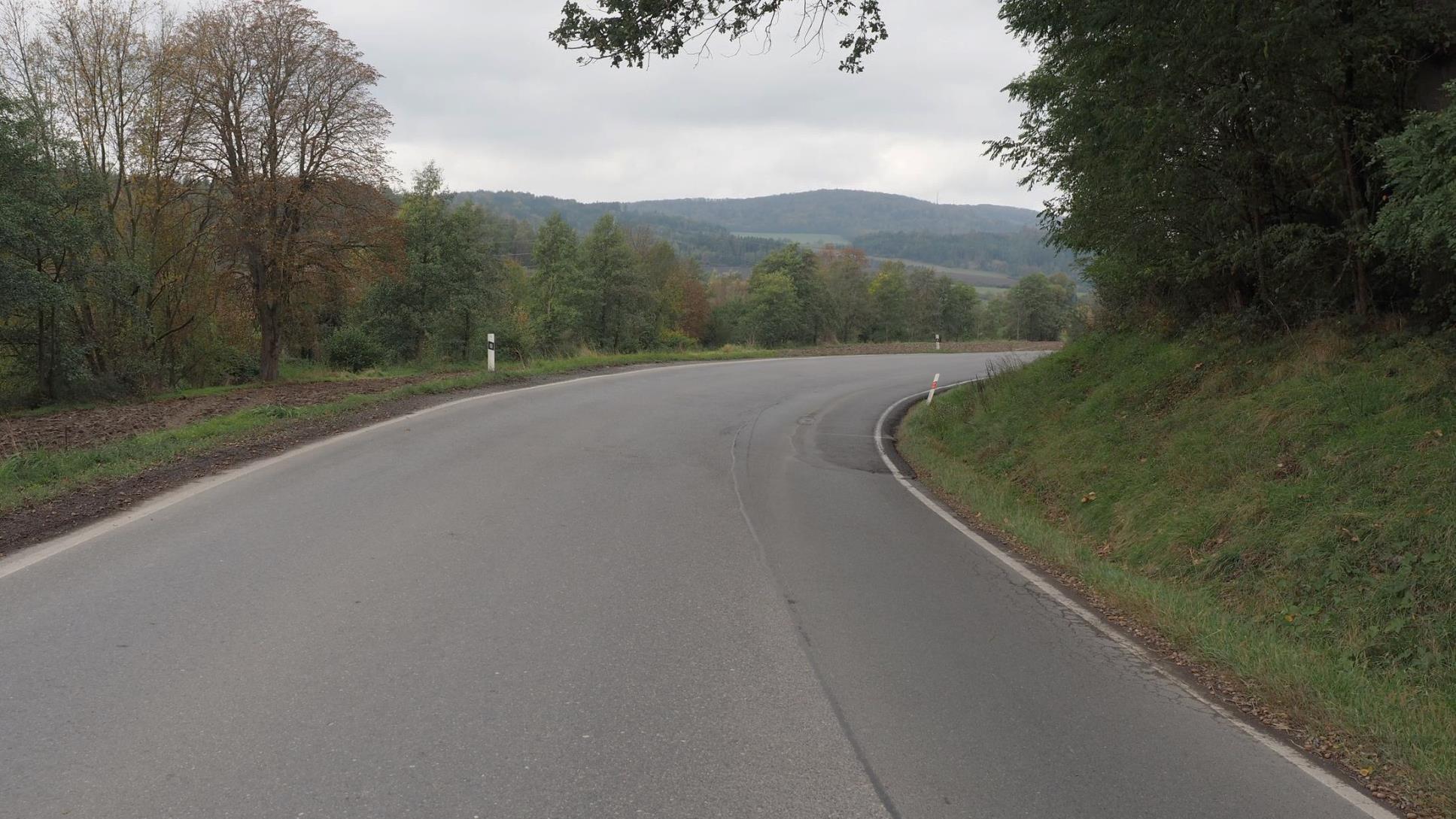 www.cuzk.cz
www.dopravniinfo.cz
www.mapy.cz
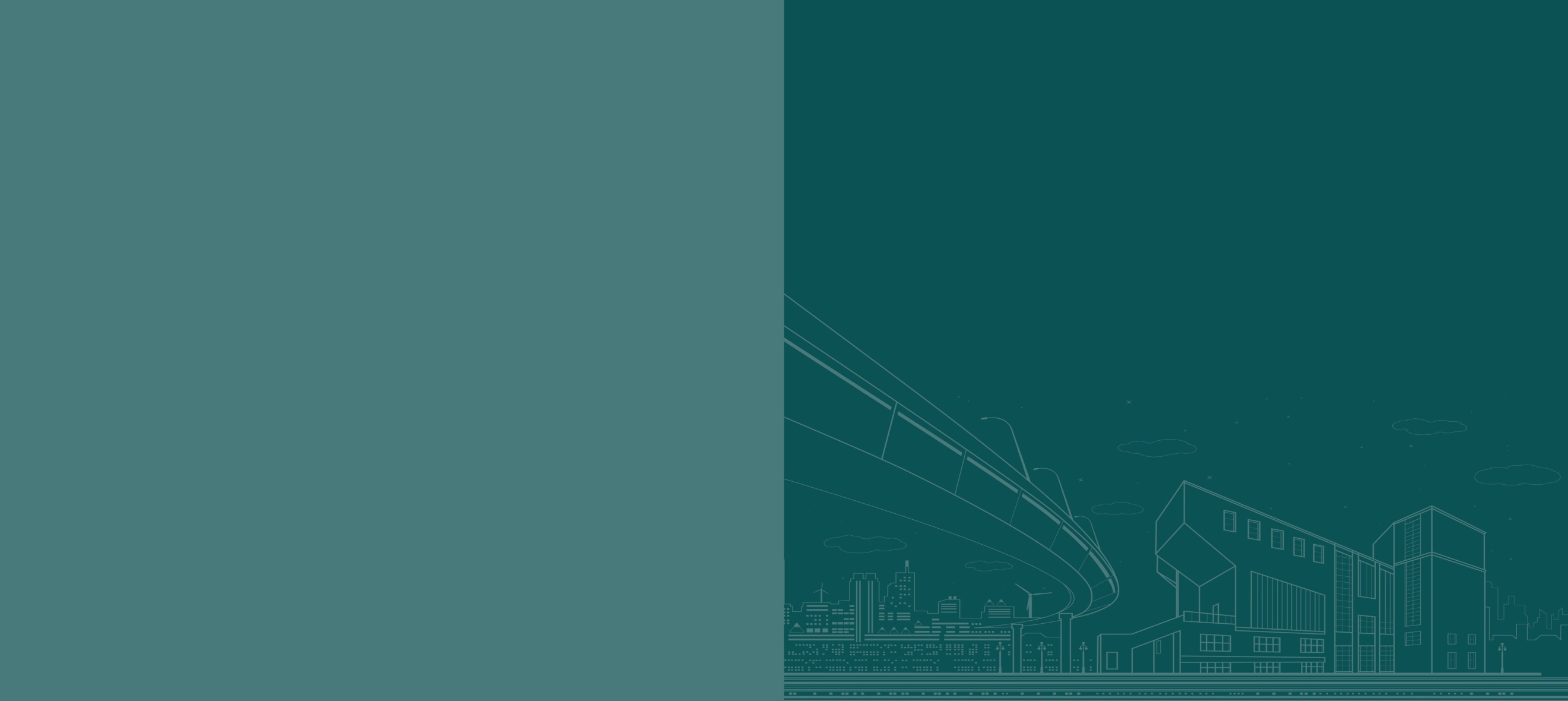 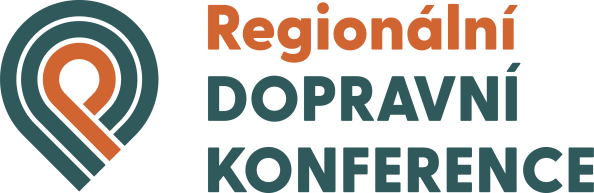 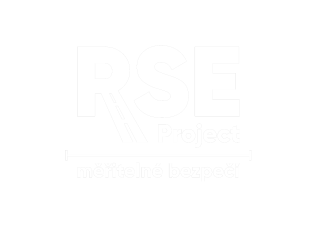 [Speaker Notes: Úsek dvoupruhové silnice v extravilánu se směrovým obloukem. 
Silnice II/185  spojuje Staňkov (I/26) s městysem Koloveč, obcí Dolany a městem Klatovy  (I/22,I/27).  Úsek se nachází na výjezdu z města Klatovy.
Jedná se obousměrnou komunikaci s asfaltovým povrchem. Rizikovým prvkem trasy je směrový oblouk s parametry odpovídající mezní rychlosti 50km/h.  Oblouku předchází z obou směrů přímé úseky a oblouky větších poloměrů , malých středových úhlů se zřejmým průběhem trasy. Komunikace je vedena na úrovni terénu, téměř vodorovně.  Dovolená rychlost standardní mimo obec (90km/h). Směrové vedení zajištěno vodicími čarami 0,125m a směrovými sloupky v základních rozestupech. 
Komunikace je vedena po úpatí svahu údolí. Na vnější straně oblouku se nachází pole a odsazený vodní tok lemovaný dřevinami, na vnitřní straně svah údolí.  V blízkosti se nachází ČOV. Začátek města Klatovy je cca 800m.

Intenzity : 	II/185	2,9 tis voz /24hod z toho 7% těžká NA.]
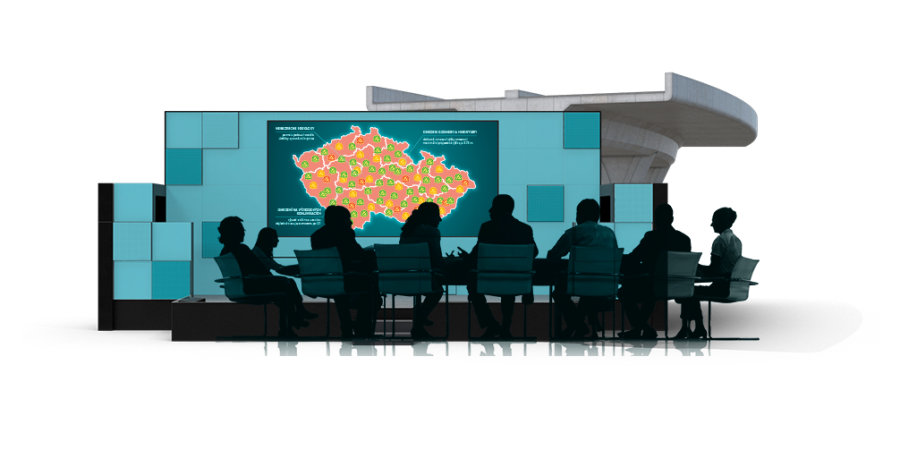 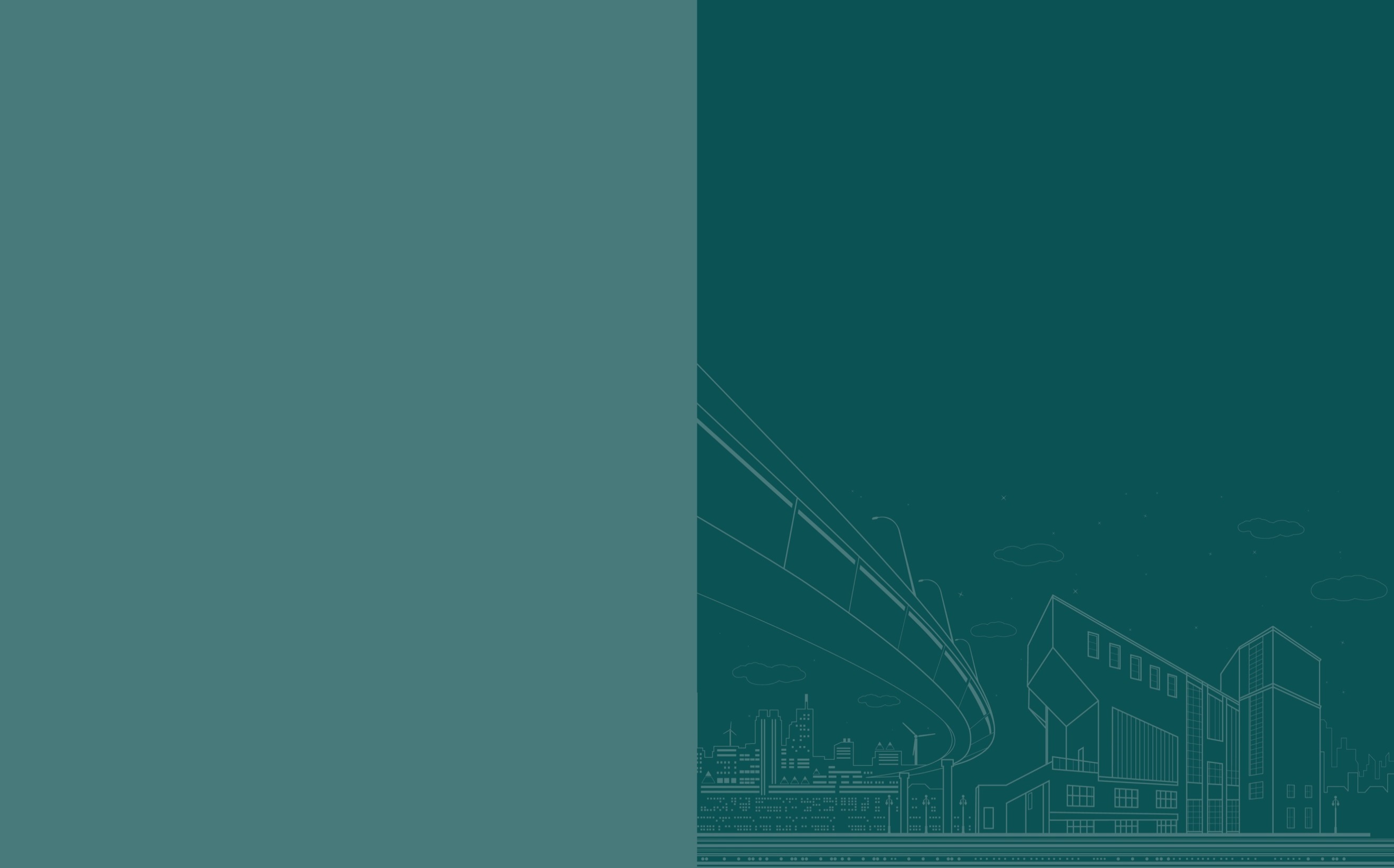 Popis místa, úseku
Úsek sil. II/185 v extravilánu se směrovým obloukem
II/185: spojuje Staňkov (I/26), s městysem Koloveč, obcí Dolany a město Klatovy (I/22,I/27) úsek na výjezdu z města Klatovy 
Dvoupruhová, směrový oblouk (vm 50km/h, vn 40km/h) navazuje na přímé úseky s oblouky větších R, na úrovni terénu, téměř vodorovný průběh, min. zpevněné krajnice
Rychlost 90km/h, vodicí čáry V4 (0,125); Z11a,b zákl. rozestupy,A2b, IP5(60) + E4(3km) ve vzd. 1,8km; 
Okolí: z jedné strany pole a blízký vodní tok, z druhé přimknutý svah údolí. Nedaleko ČOV,  začátek obce 800m
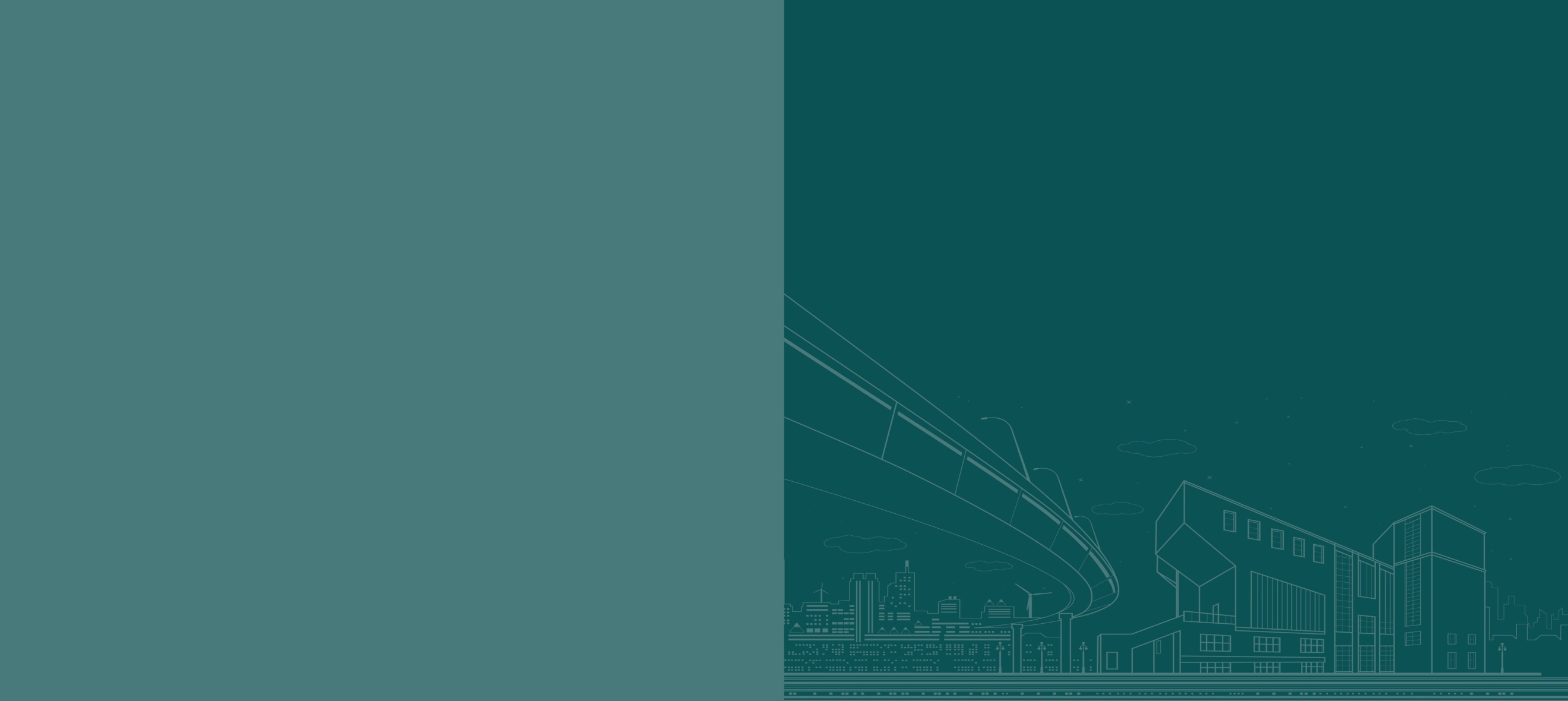 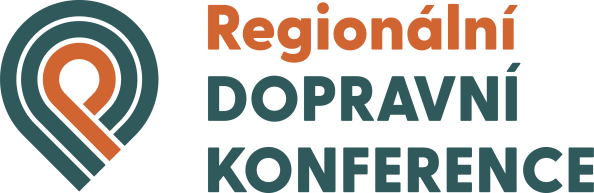 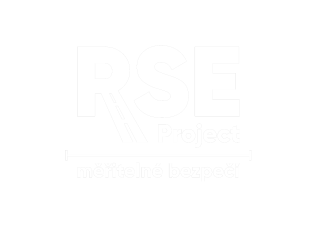 [Speaker Notes: Úsek dvoupruhové silnice v extravilánu se směrovým obloukem. 
Silnice II/185  spojuje Staňkov (I/26) s městysem Koloveč, obcí Dolany a městem Klatovy  (I/22,I/27).  Úsek se nachází nedaleko na výjezdu z města Klatovy.
Jedná se dvoupruhovou komunikaci s asfaltovým povrchem. Rizikovým prvkem trasy je směrový oblouk s parametry odpovídající mezní rychlosti 50km/h.  Oblouku předchází z obou směrů přímé úseky a oblouky větších poloměrů , malých středových úhlů se zřejmým průběhem trasy. Komunikace je vedena na úrovni terénu, téměř vodorovně.  Dovolená rychlost standardní mimo obec (90km/h). Směrové vedení zajištěno vodicími čarami 0,125m a směrovými sloupky v základních rozestupech. 
Komunikace je vedena po úpatí svahu údolí. Na vnější straně oblouku se nachází pole a odsazený vodní tok lemovaný dřevinami, na vnitřní straně svah údolí.  V blízkosti se nachází ČOV. Začátek města Klatovy je cca 800m.

Intenzity : 	II/185	2,9 tis voz /24hod z toho 7% těžká NA.]
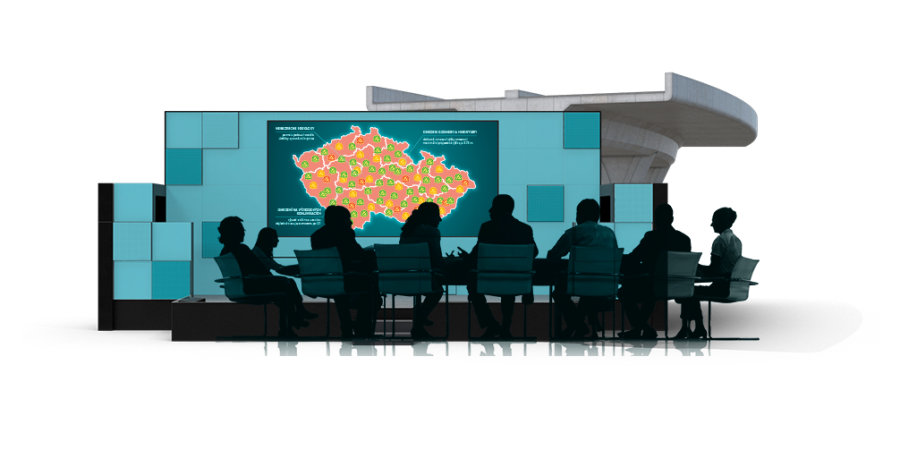 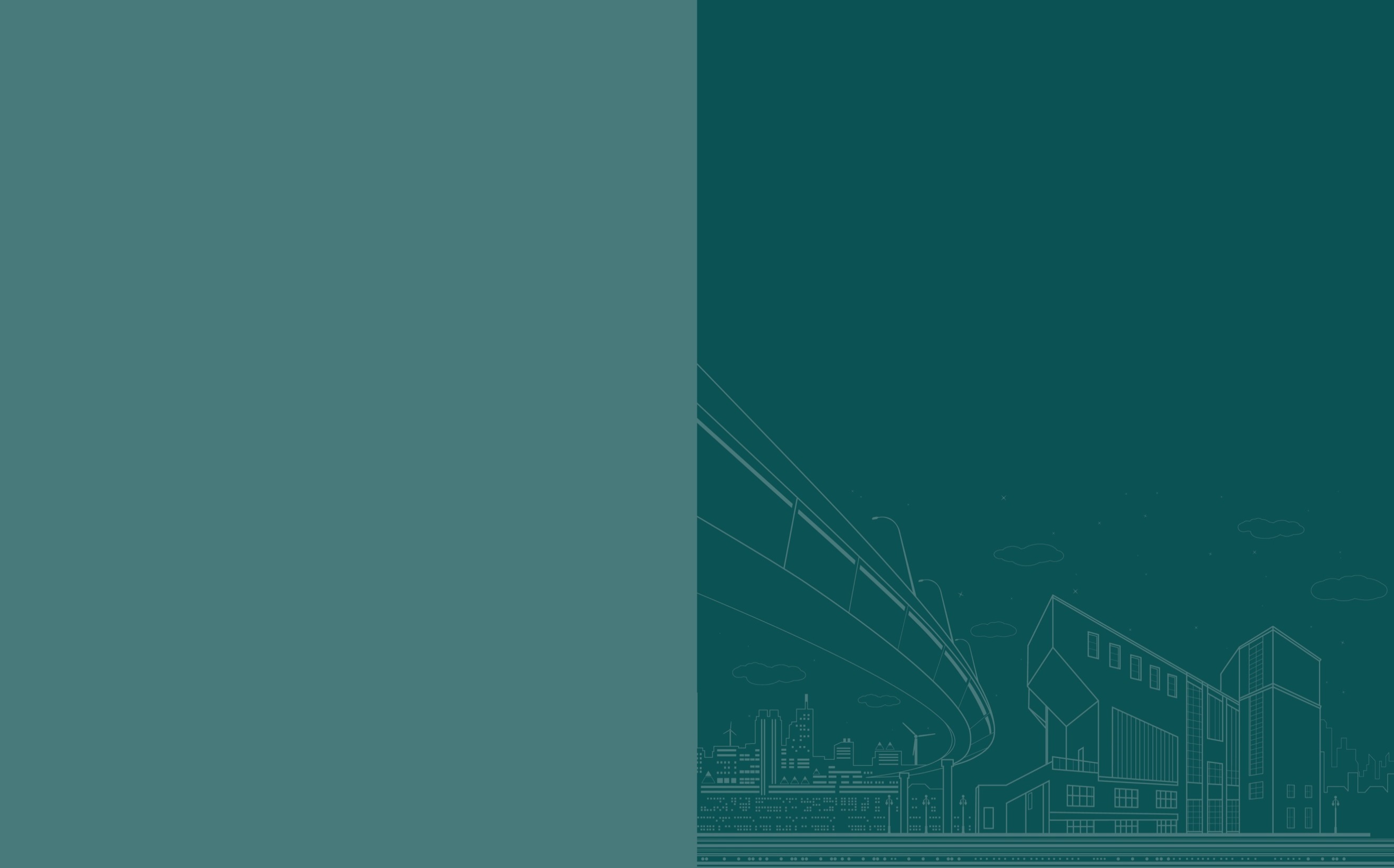 Nehodovost místa
Od 01/2019 celkem 11 nehod (šetřených PČR) 
Následky: 8 osob lehce zraněno
Nejčastější druh nehody: 	Havárie 5x (3L); Srážka s voz 4x (5L)
Nejčastější příčina: 	Nepřizp. rych. stavu voz. 6x (6L), vjetí do protisměru 1x (1L)
Ve dne za nezhoršené vid.:  9x (6L); za mokra 7x (7L); smyk 7x (7L); ve směru na Klatovy 7x (5L);	2023-24: 4x (4L);	
Nebezpečné vlivy, prvky: Oblouk malého poloměru, nečitelnost trasy
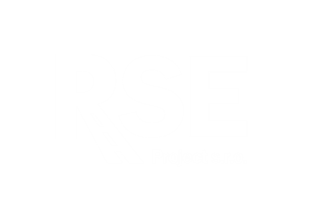 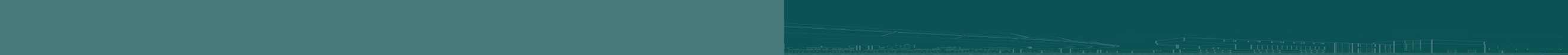 [Speaker Notes: Od 01/2019 celkem 11 nehod (šetřených PČR) 
Následky: 8 osob lehce zraněno
Nejčastější druh nehody: 	Havárie 5x (3L); Srážka s voz 4x (5L)
Nejčastější příčina: 	Nepřizp. rych. stavu voz. 6x (6L), vjetí do protisměru 1x (1L)
Ve dne za nezhoršené vid.:  9x (6L); za mokra 7x (7L); smyk 7x (7L); ve směru na Klatovy 7x (5L);	2023-24: 4x (4L);	
Nebezpečné vlivy, prvky: Oblouk malého poloměru, nečitelnost trasy

SEZ:  11,5 mil Kč]
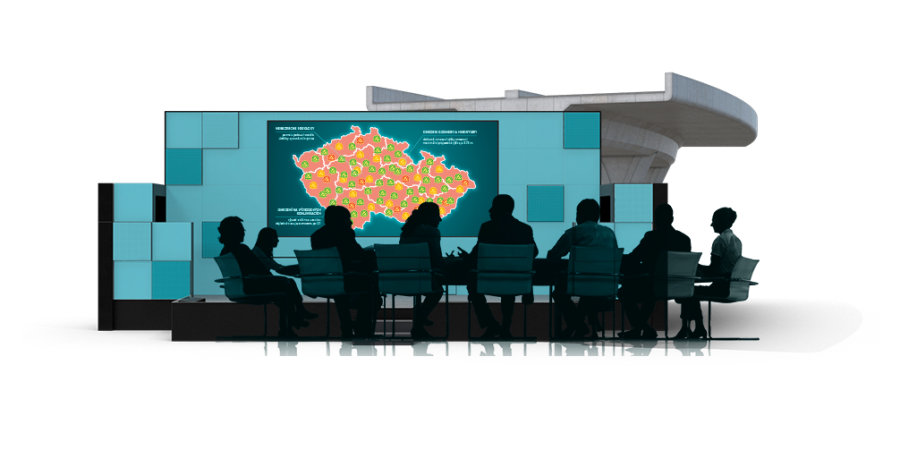 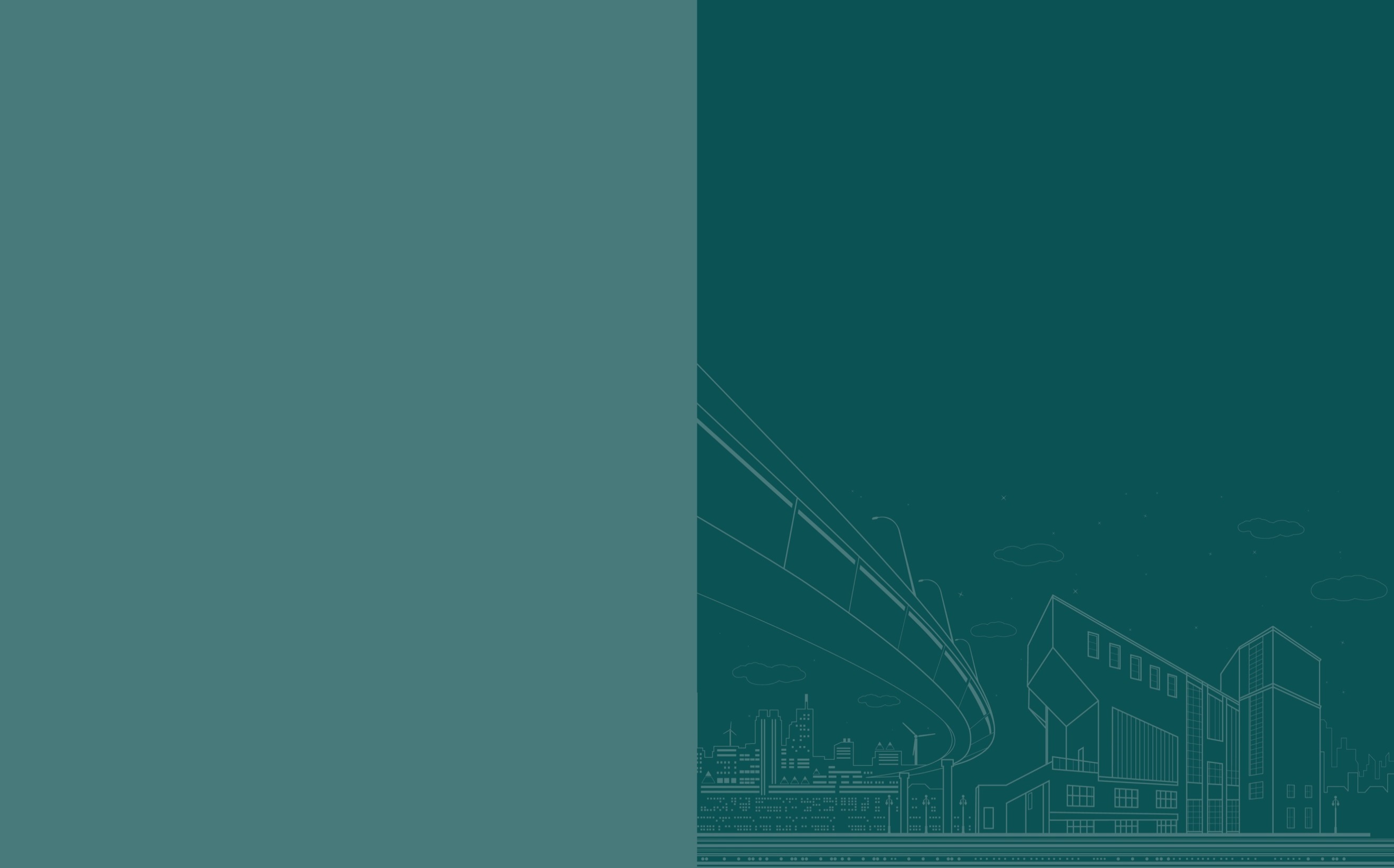 Úsek silnice II/185 u Klatov
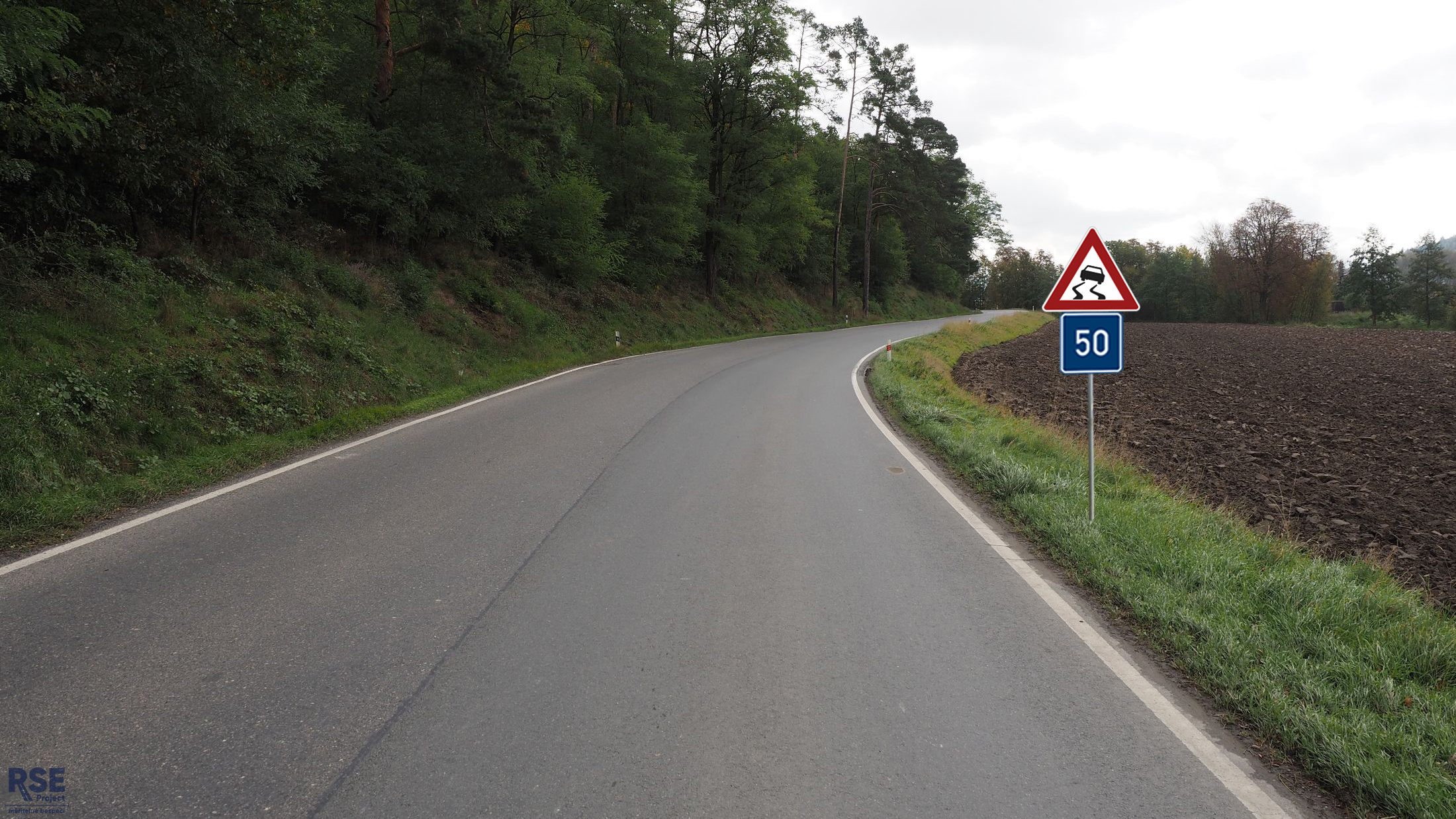 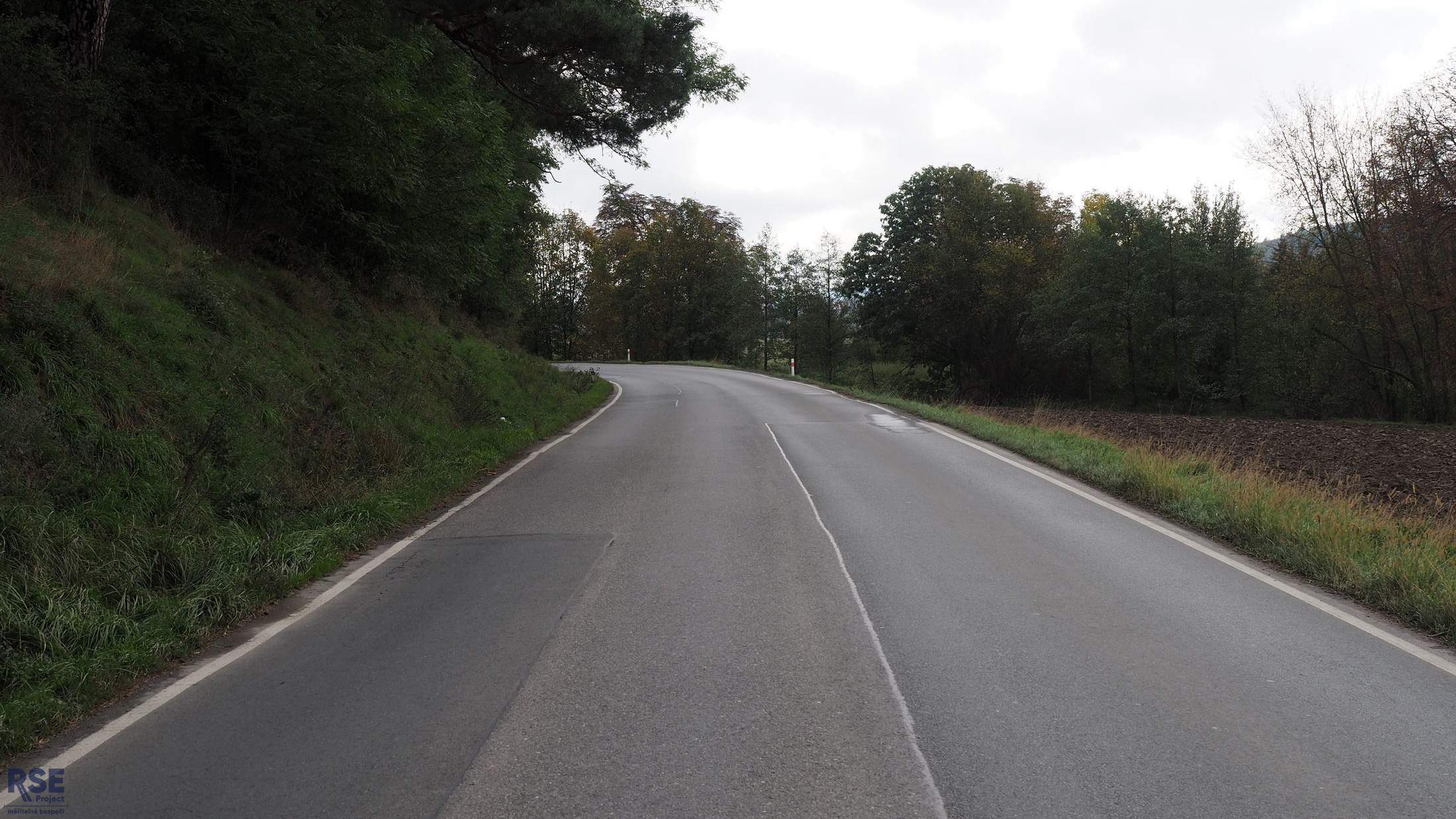 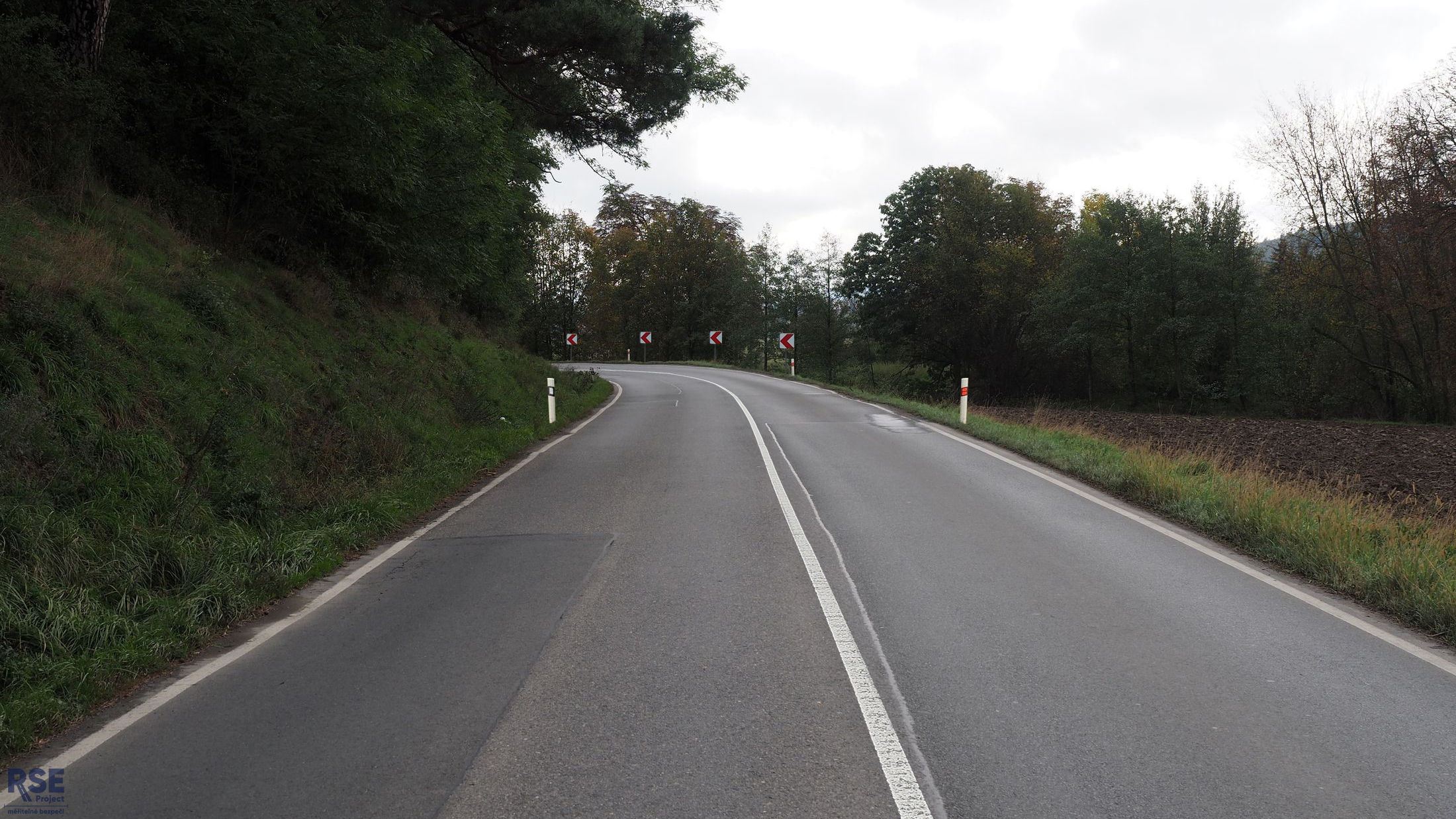 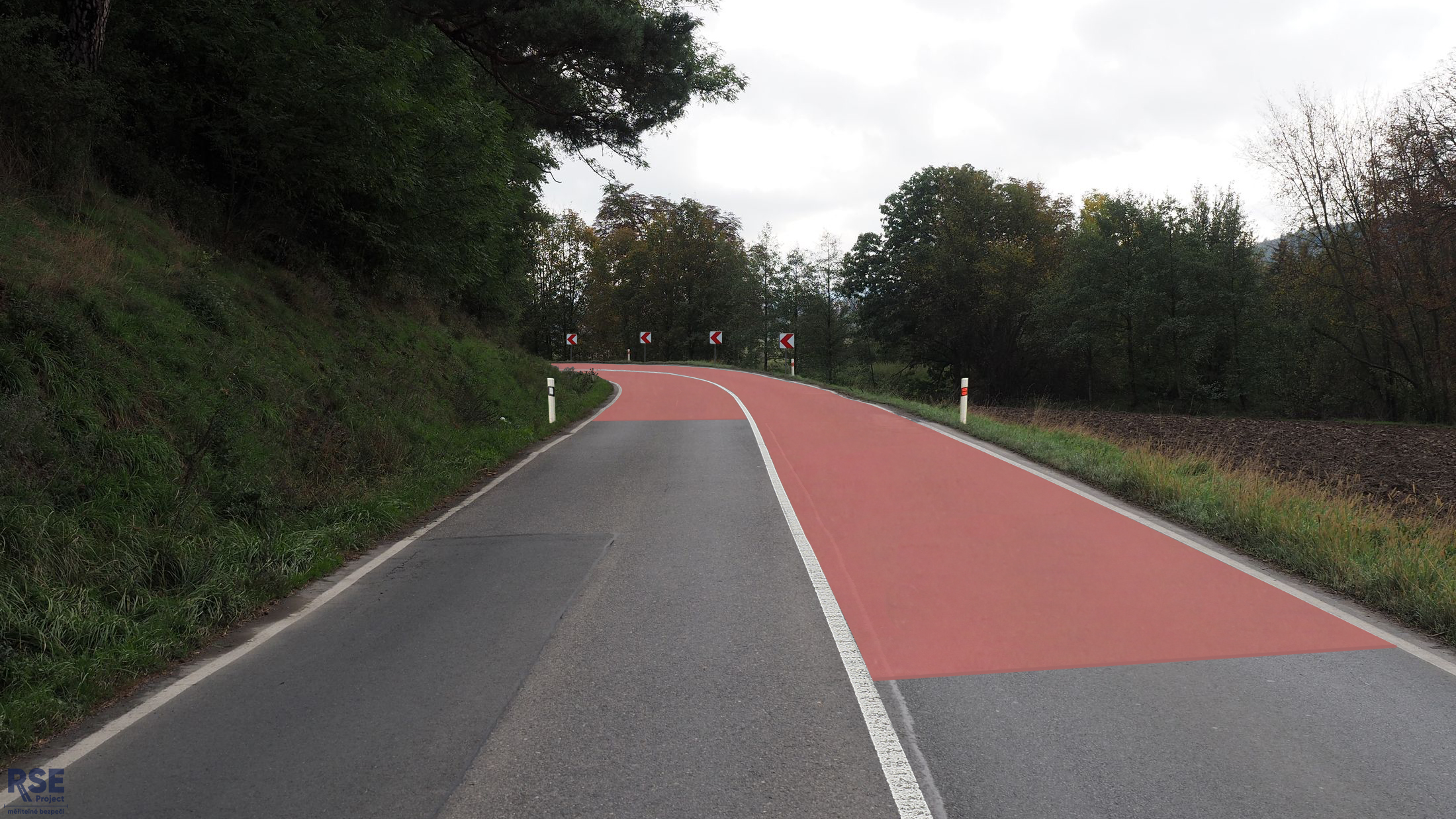 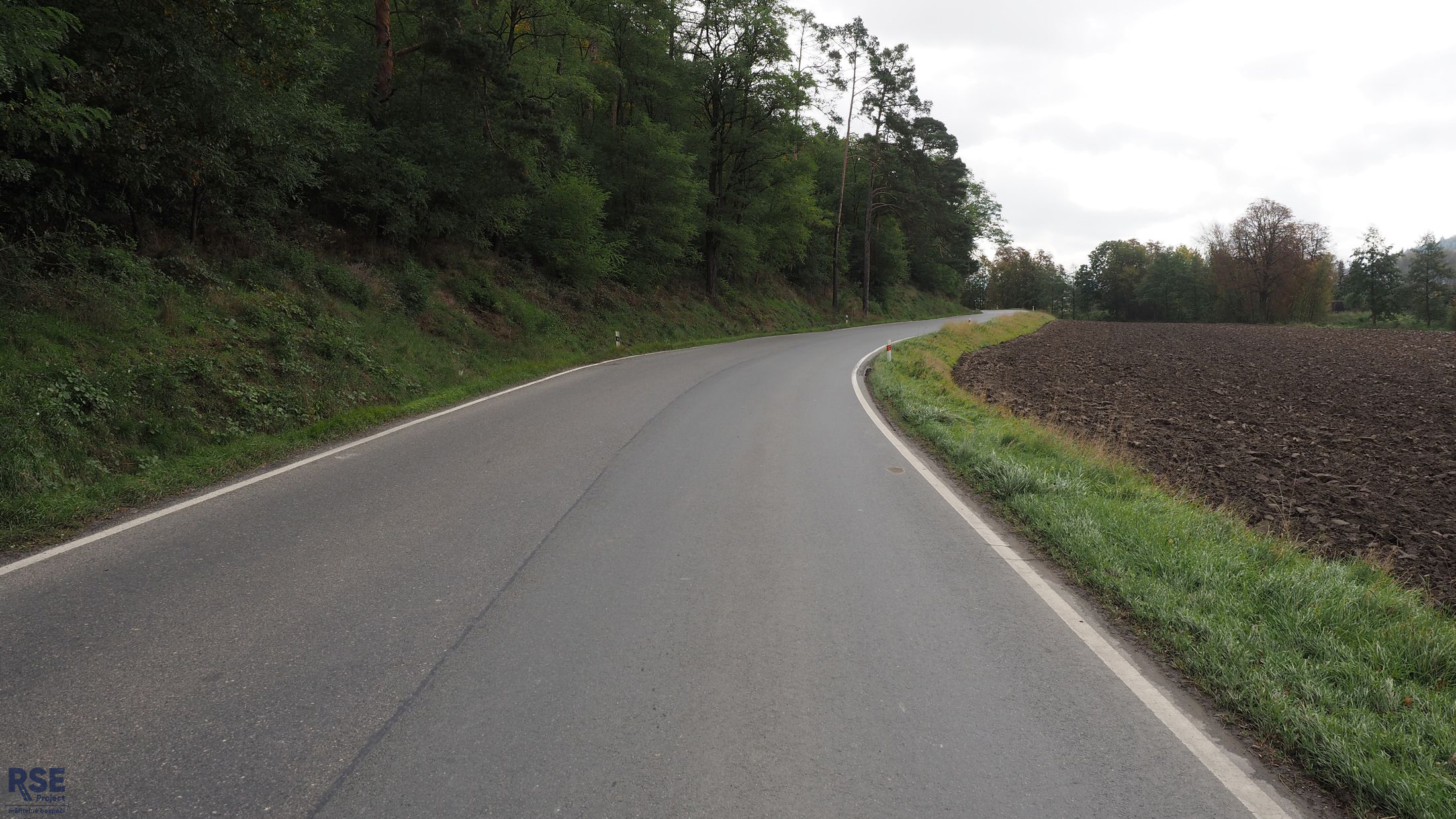 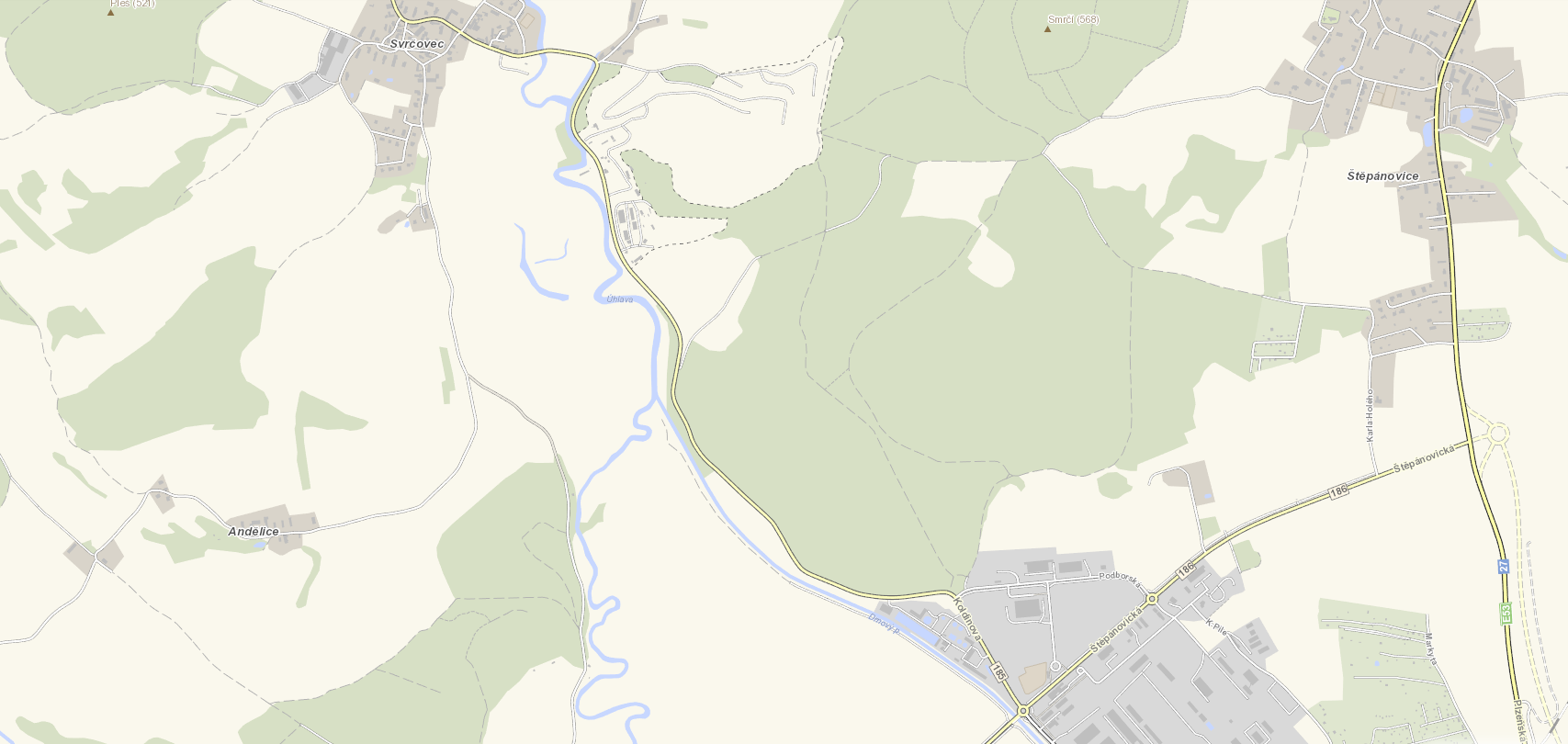 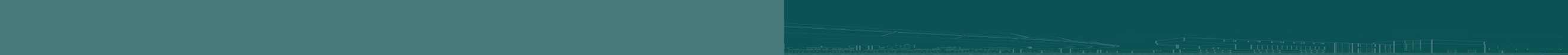 [Speaker Notes: Podpora směrového vedení
Opakované výstražné značení a doporučenou rychlost
Zvýšení protismykových vlastností vozovky]
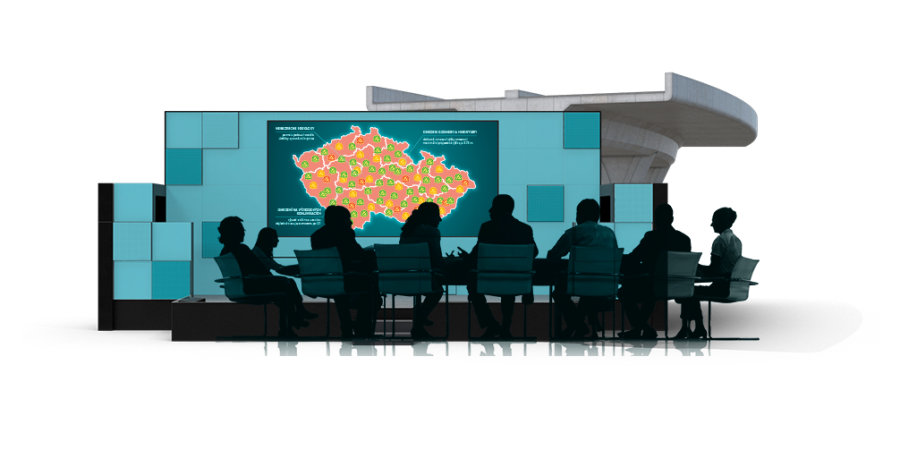 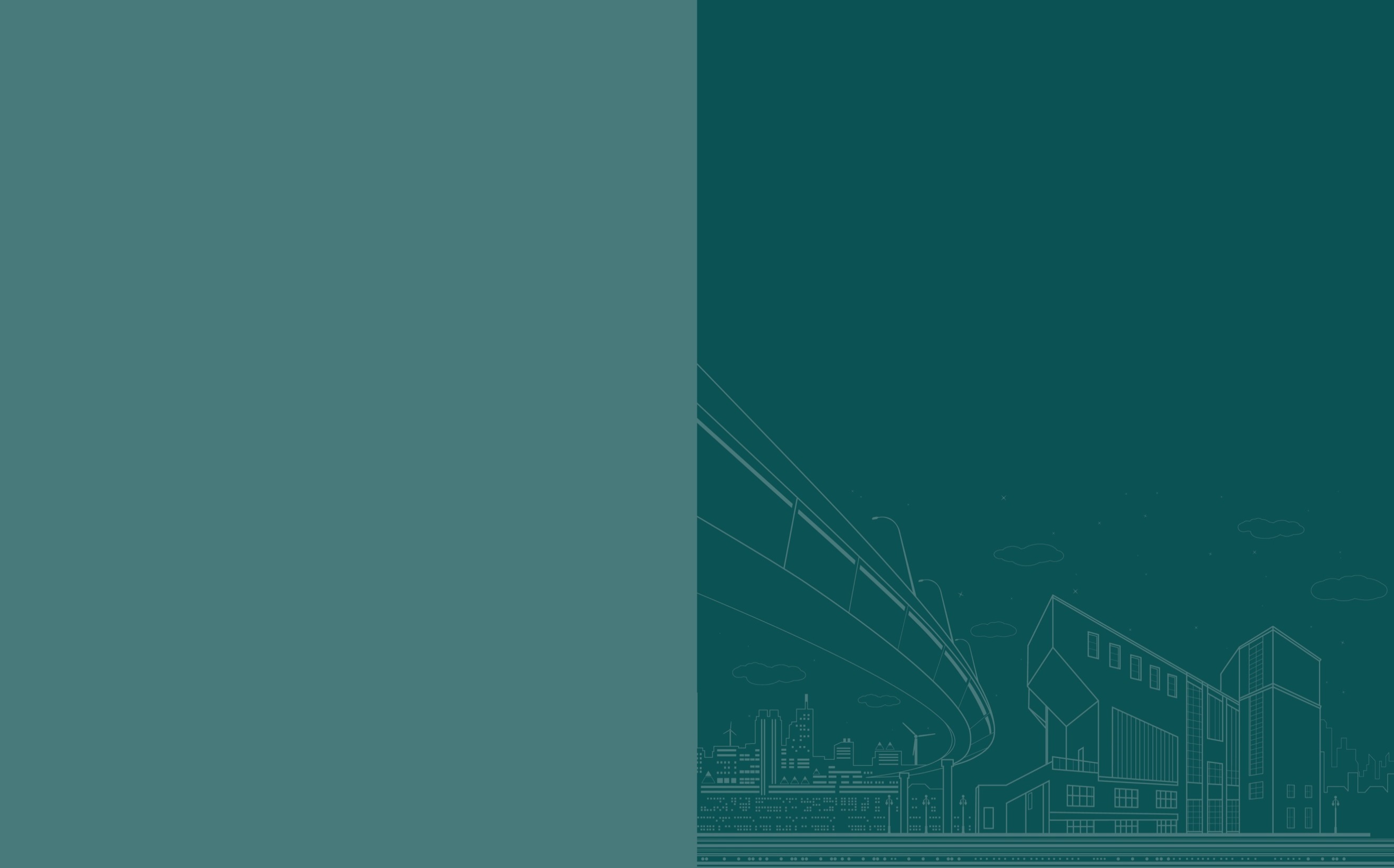 Návrhy úprav
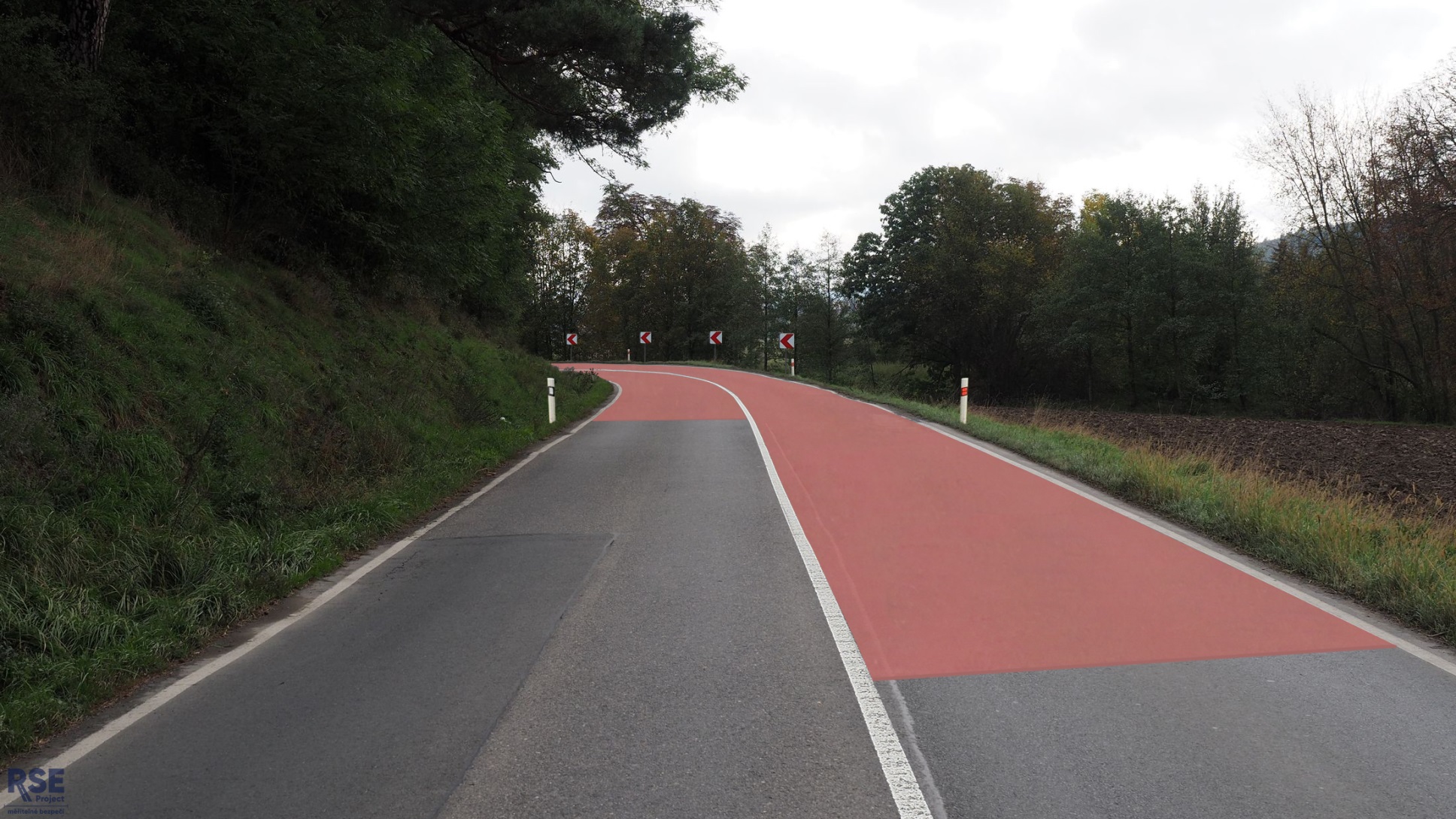 Zvýraznění směrového vedení
Opakovaná doporučená rychlost
Zlepšení protismykových vlastností
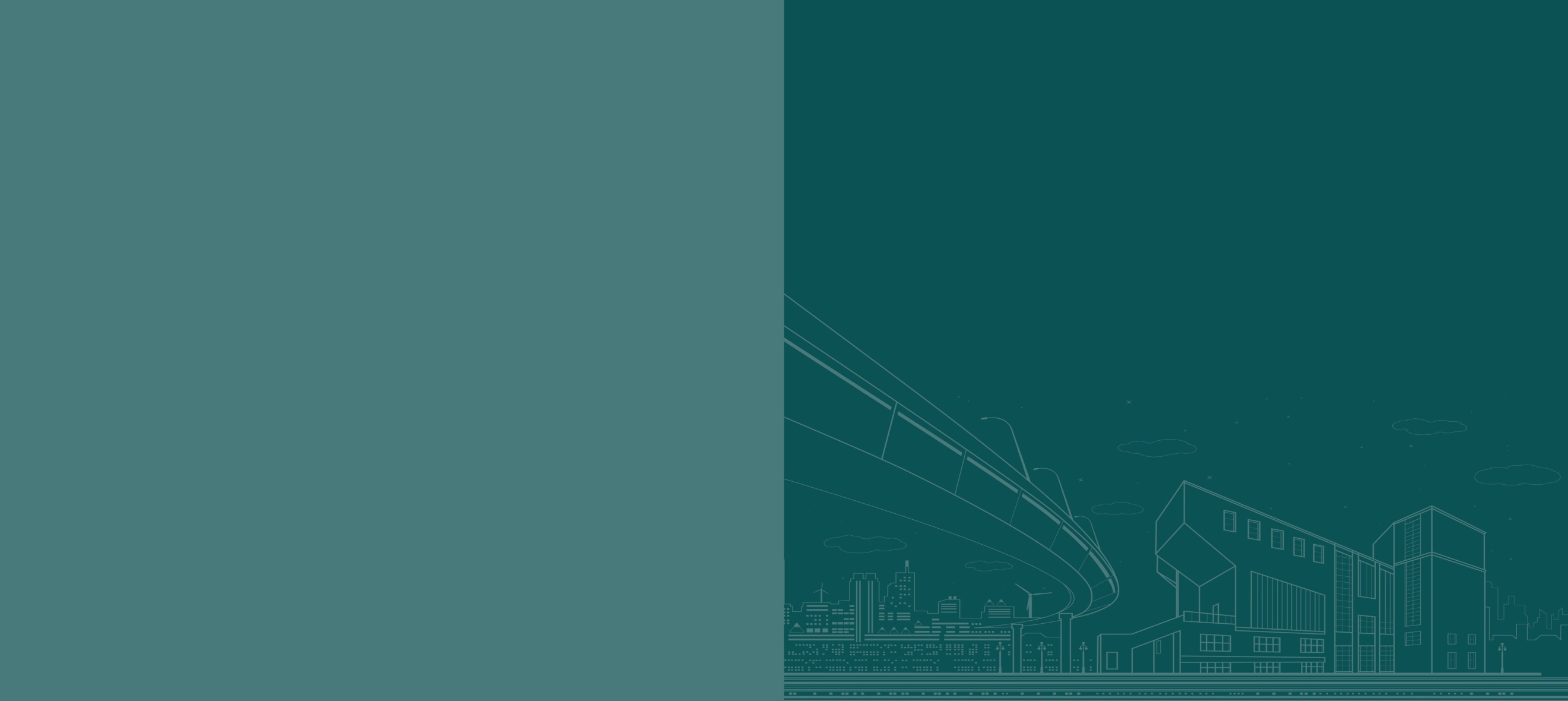 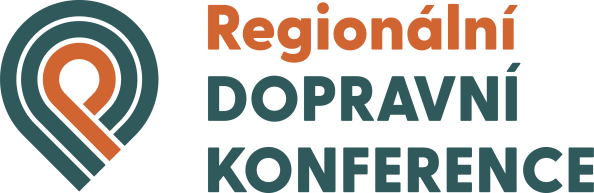 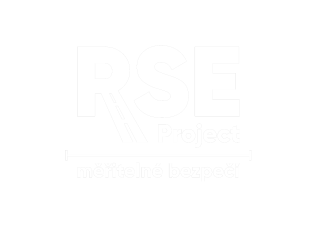 [Speaker Notes: Zvýraznění směrového vedení
Doporučená rychlost
Zlepšení protismykových vlastností]
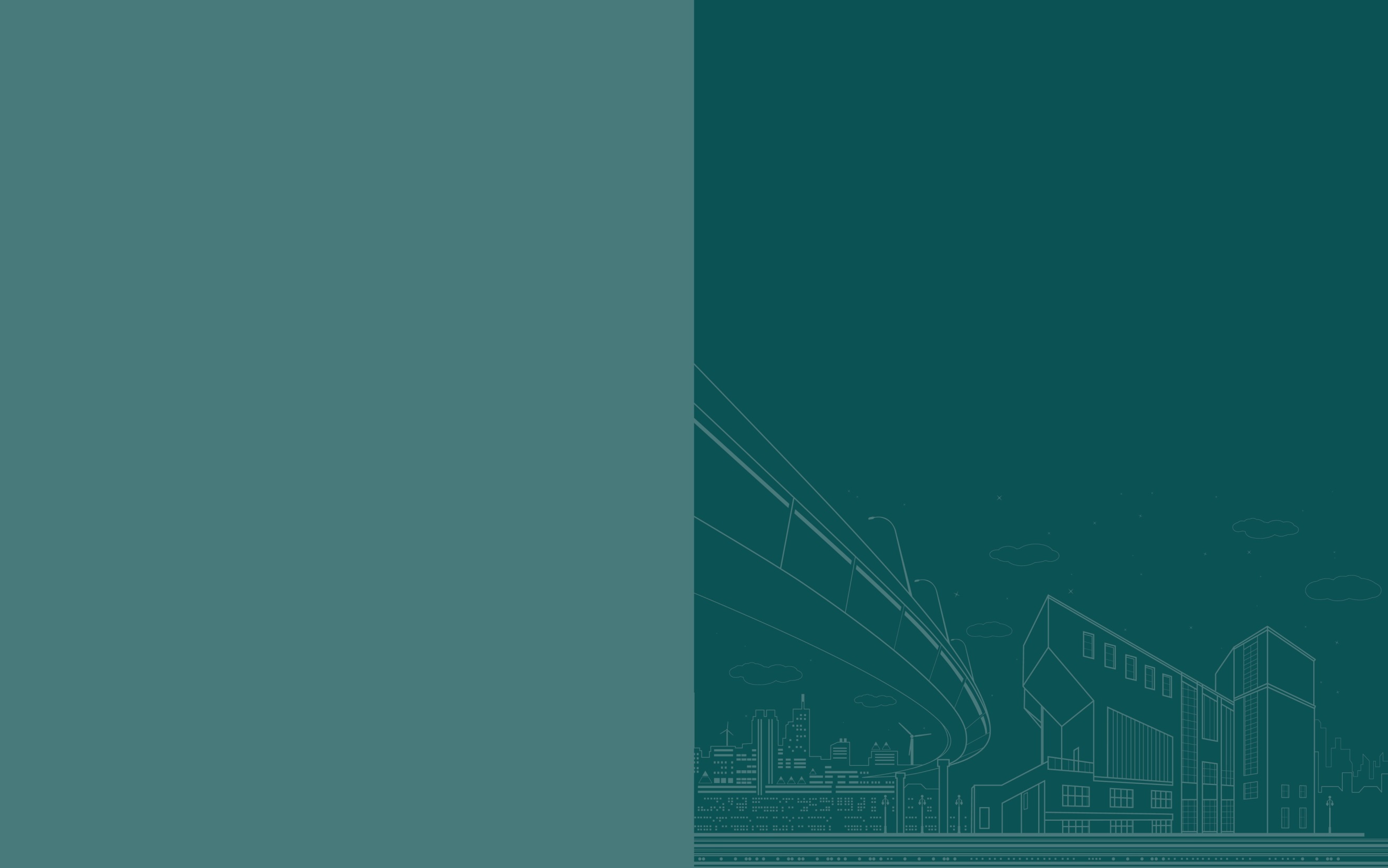 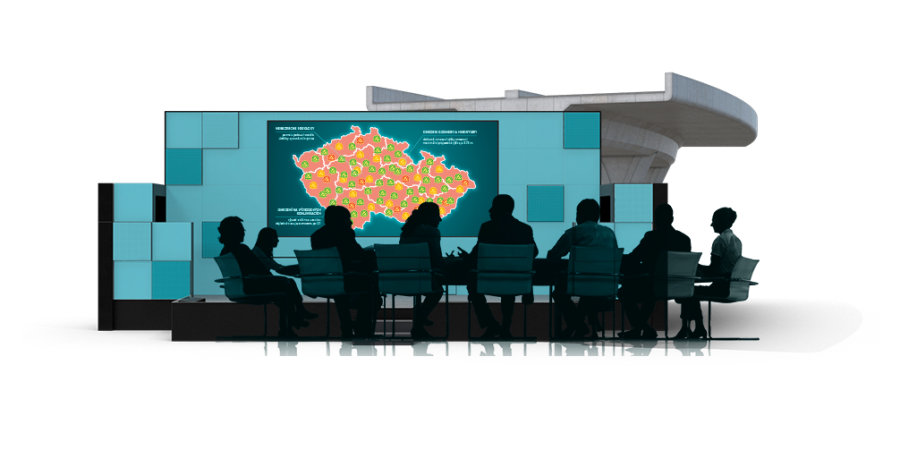 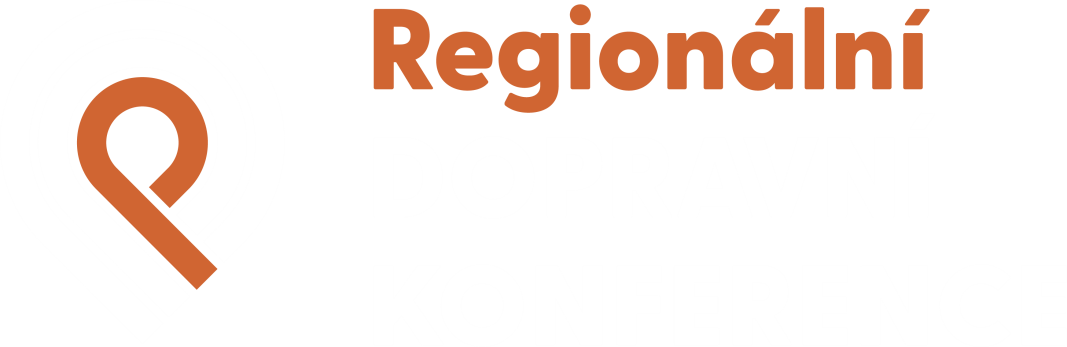 Děkuji za pozornost
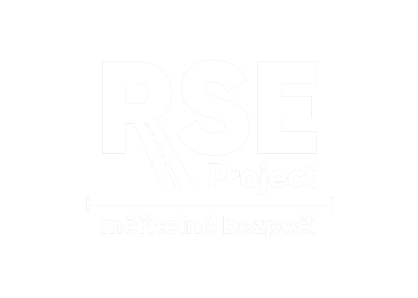 www.rseproject.cz